European primary emissions in 2020 modulated by the COVID-19 pandemic disruptions
Marc GUEVARA1, Oriol JORBA1, Herve PETETIN1, Hugo DENIER VAN DER GON2, Jeroen KUENEN2, Ingrid SUPER2, Vincent-Henri PEUCH3 and Carlos PEREZ GARCIA-PANDO1,4

1 Barcelona Supercomputing Center, Barcelona, Spain
2 TNO, Department of Climate, Air and Sustainability, Utrecht, the Netherland
3 European Centre for Medium-Range Weather Forecasts, Reading, UK
4 ICREA, Catalan Institution for Research and Advanced Studies, Barcelona, Spain



23nd EMEP Task Force on Measurement and Modelling Meeting 

Online Meeting, 3-5 May 2022 

mailto: marc.guevara@bsc.es
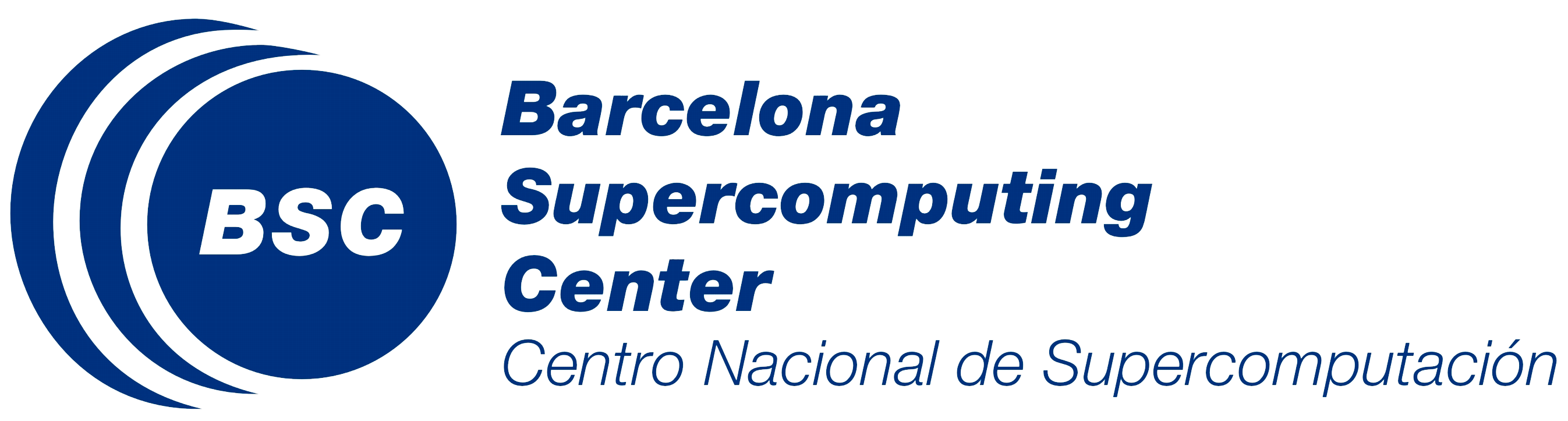 Outline
The CAMS Business-as-Usual & COVID-19 2020 emission datasets
Motivation
Methodoloy 
Results
Intercomparison against other datasets (official and non-official inventories)
2021 – Is COVID-19 effect over?
Take home messages
Motivation and objective
Several studies have assessed the impact of COVID-19 on air pollution through the use of ground-based or satellite observations combined with machine learning techniques. 
A complete understanding requires also quantifying the reduction of primary emissions:
To understand the impact of the restrictions at the sector-, species- level 
To produce emission datasets that can be used in air quality models
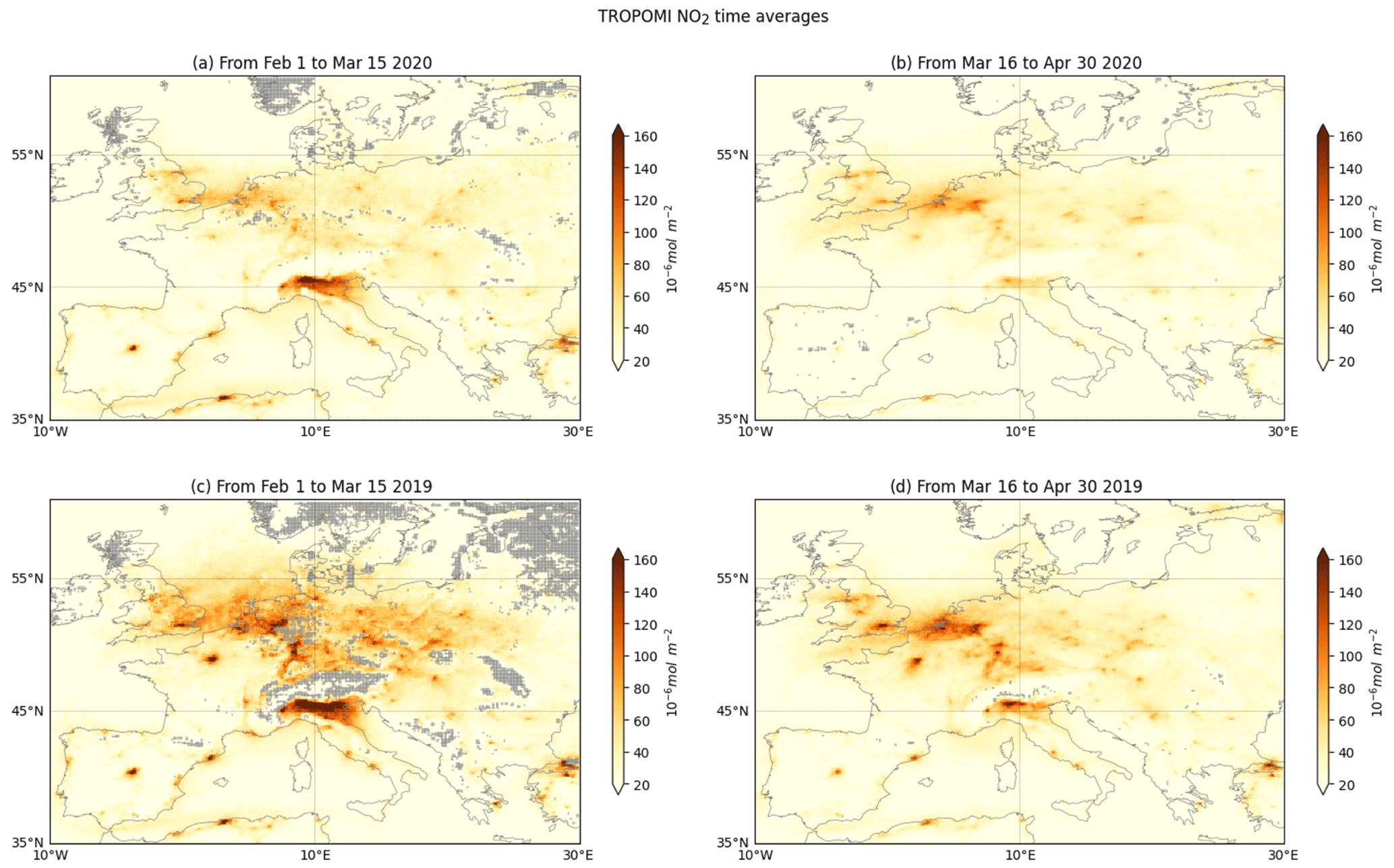 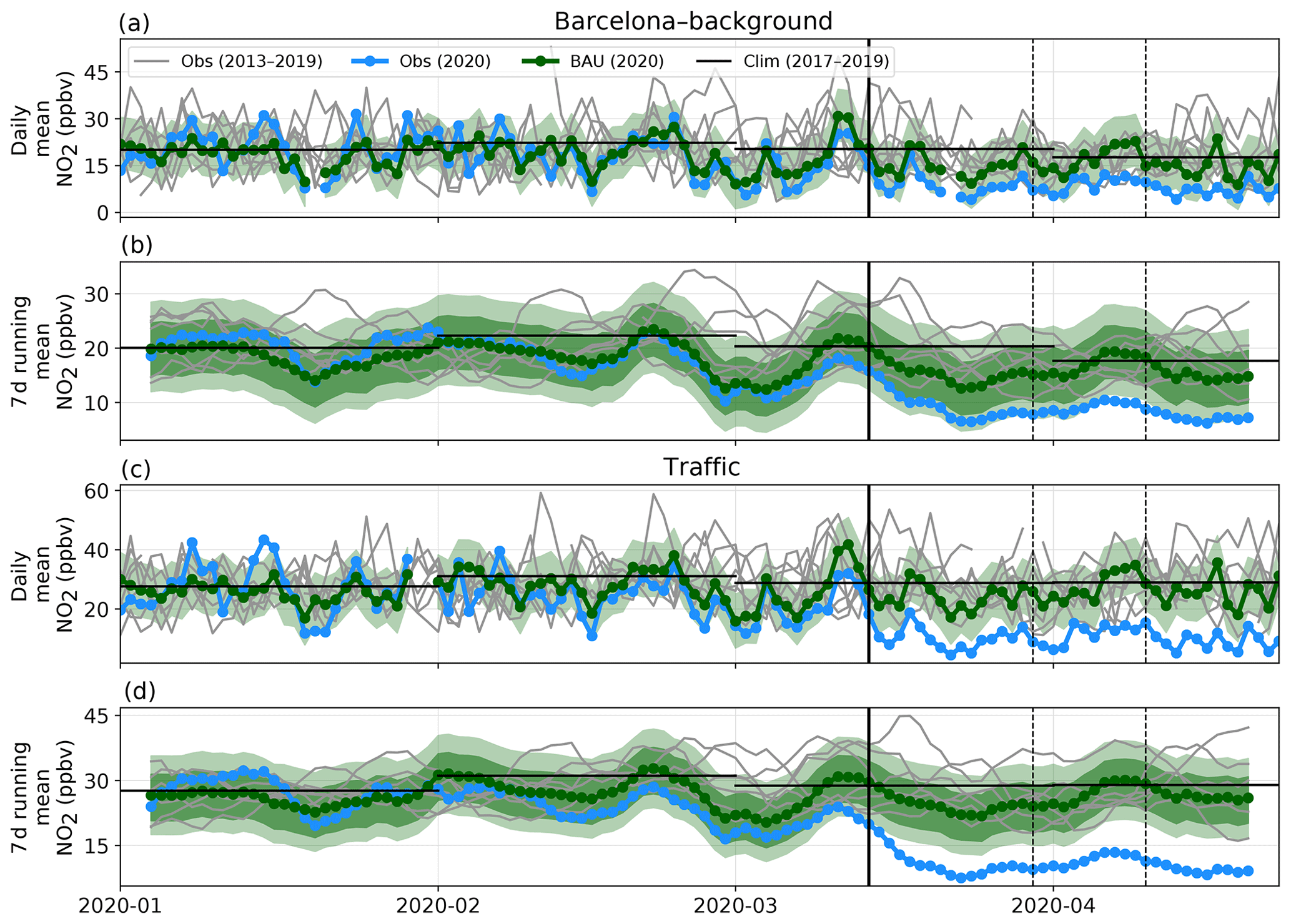 Barré et al. (2021)
Petetin et al. (2020)
Motivation and objective
Weekly Evolution of the Oxford Stringency Index 
(EU27 + UK)
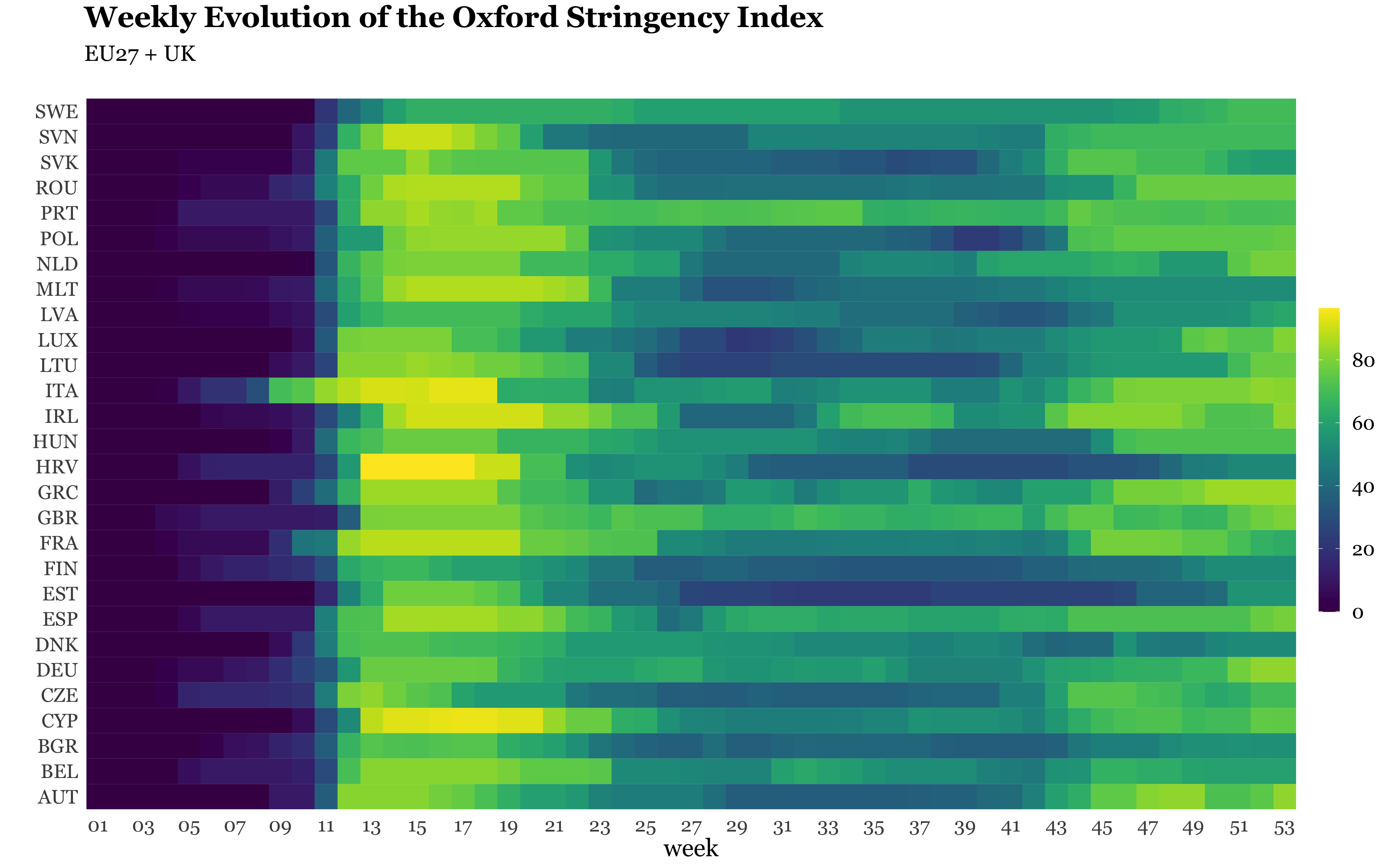 Challenge
To capture heterogeneity of restrictions:
Across countries
Changes in time of the restriction levels 
Diversity in the types of restrictions
Fall 
lockdowns
Exit process
Spring 
lockdowns
Hale et al. (2021)
Motivation and objective
Challenge
To capture heterogeneity of restrictions:
Across countries
Changes in time of the restriction levels 
Diversity in the types of restrictions
Objective
To develop a dataset of emission adjustment factors:
Country-dependent
Vary in time (daily, weekly, monthly)
Sector/Pollutant-dependent
Methodology: Overview
Data-driven approach: Changes in emissions assumed to follow changes observed in measured time-series representing the main activities of each sector 
Construction of adjustment factors: Ratio between the measured activity data for a given day and the value of this activity without the COVID-19 influence (baseline)
Methodology: Road transport
Google Mobility Reports (Google LLC, 2021) calibrated with trends from measured traffic counts:
In general, good agreement during lockdown period, but…
Google underestimates the recovery of light duty vehicles (LDV) activity during lockdown exit process
Google is not representative of changes observed in heavy-duty vehicles (HDV) – considered essential
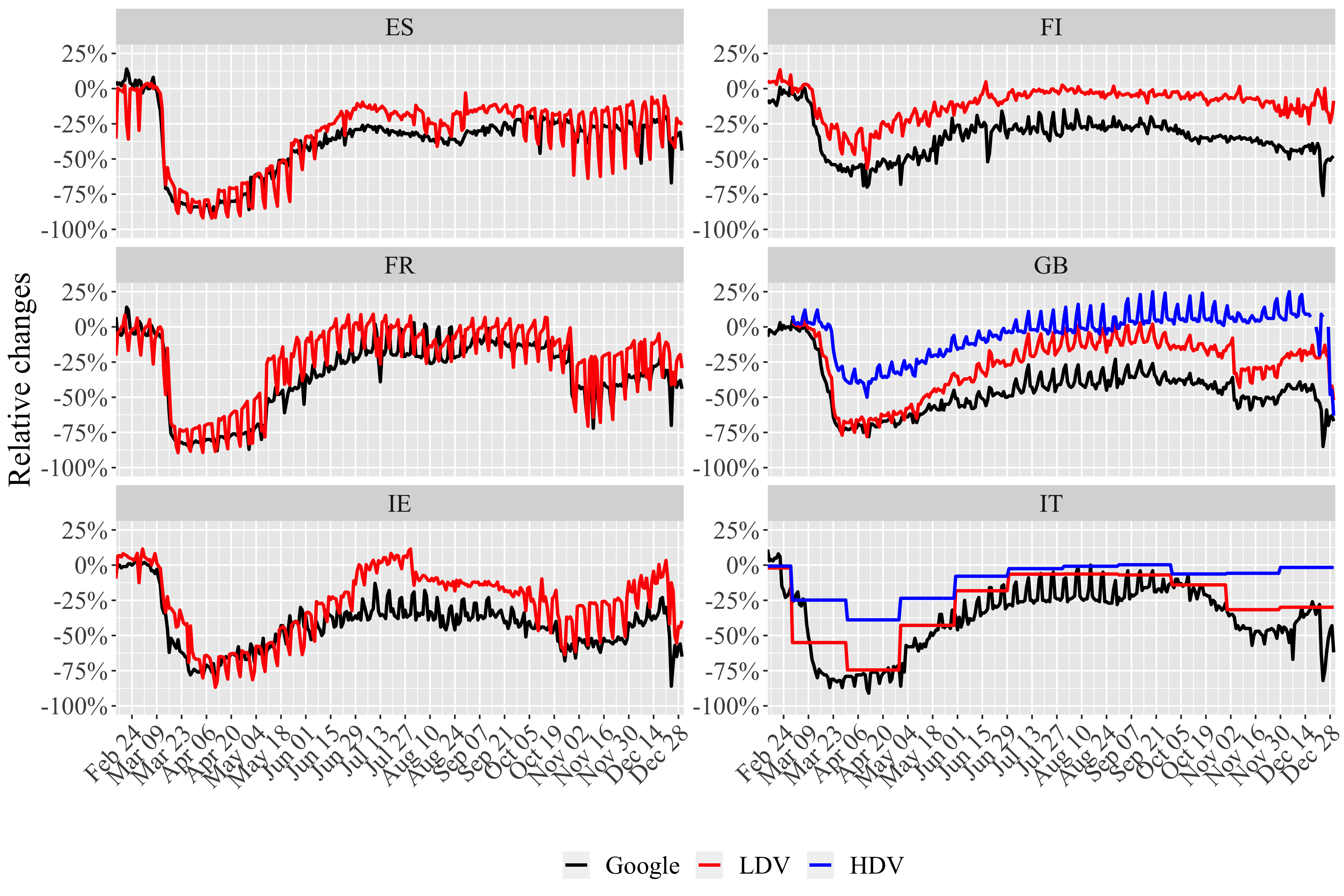 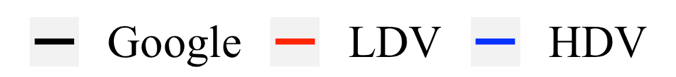 Methodology: Energy industry
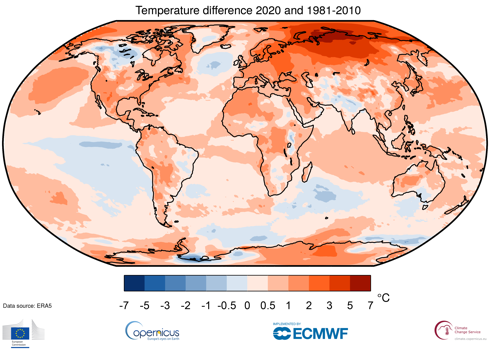 Direct comparison between 2020 and pre-lockdown (2019) electricity demand levels would be influenced by the confounding effect of meteorological variability
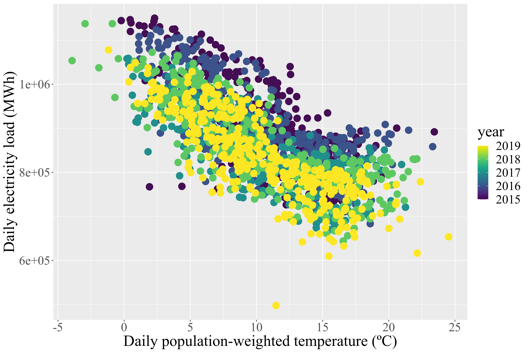 Use of Artificial Intelligence to estimate 2020 business-as-usual electricity demand:
Gradient boosting machine model 
Features: ENTSO-E electricity demand  & population-weighted ERA5 temperature
Training period: Jan-Dec 2015-2019
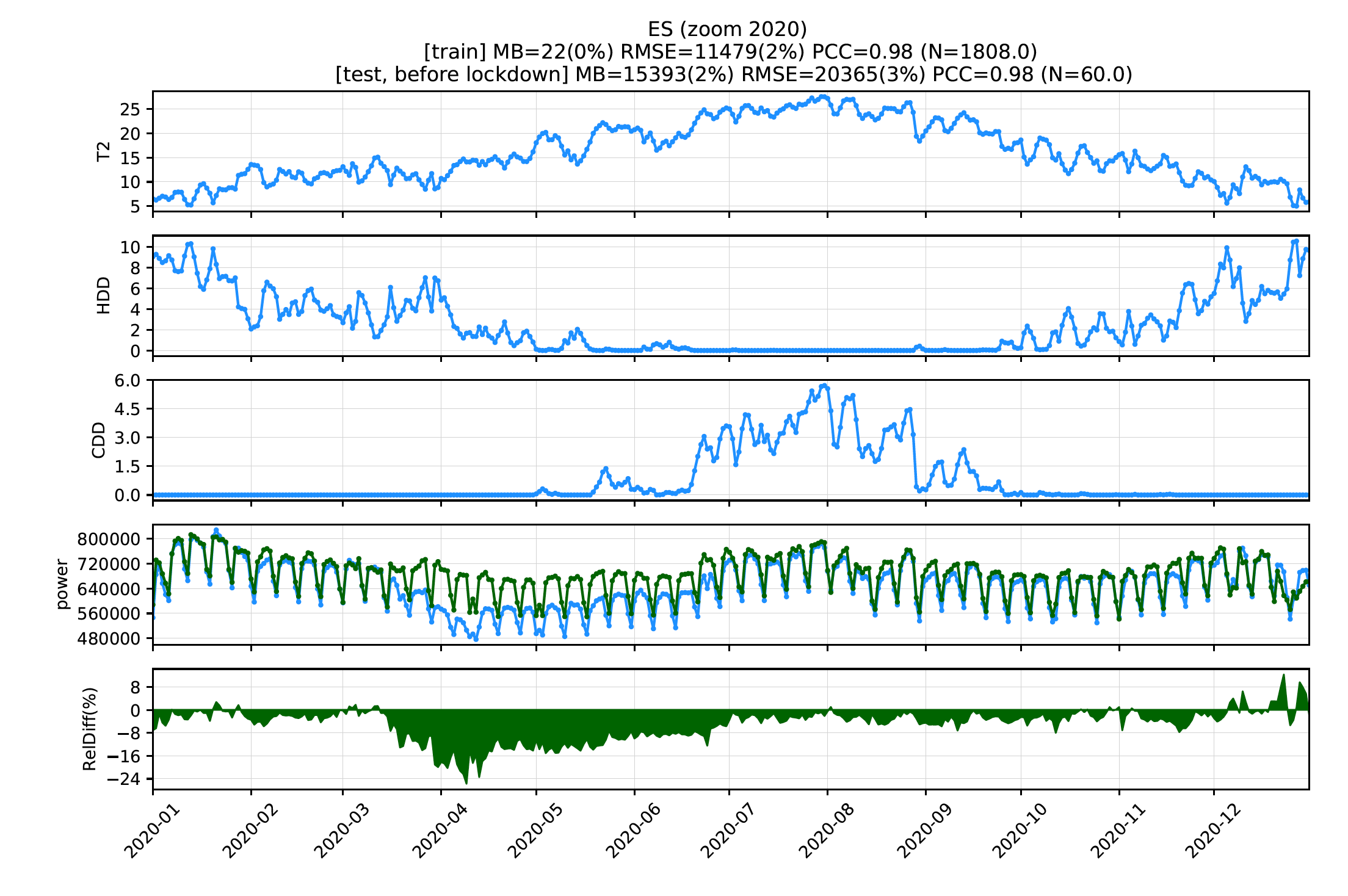 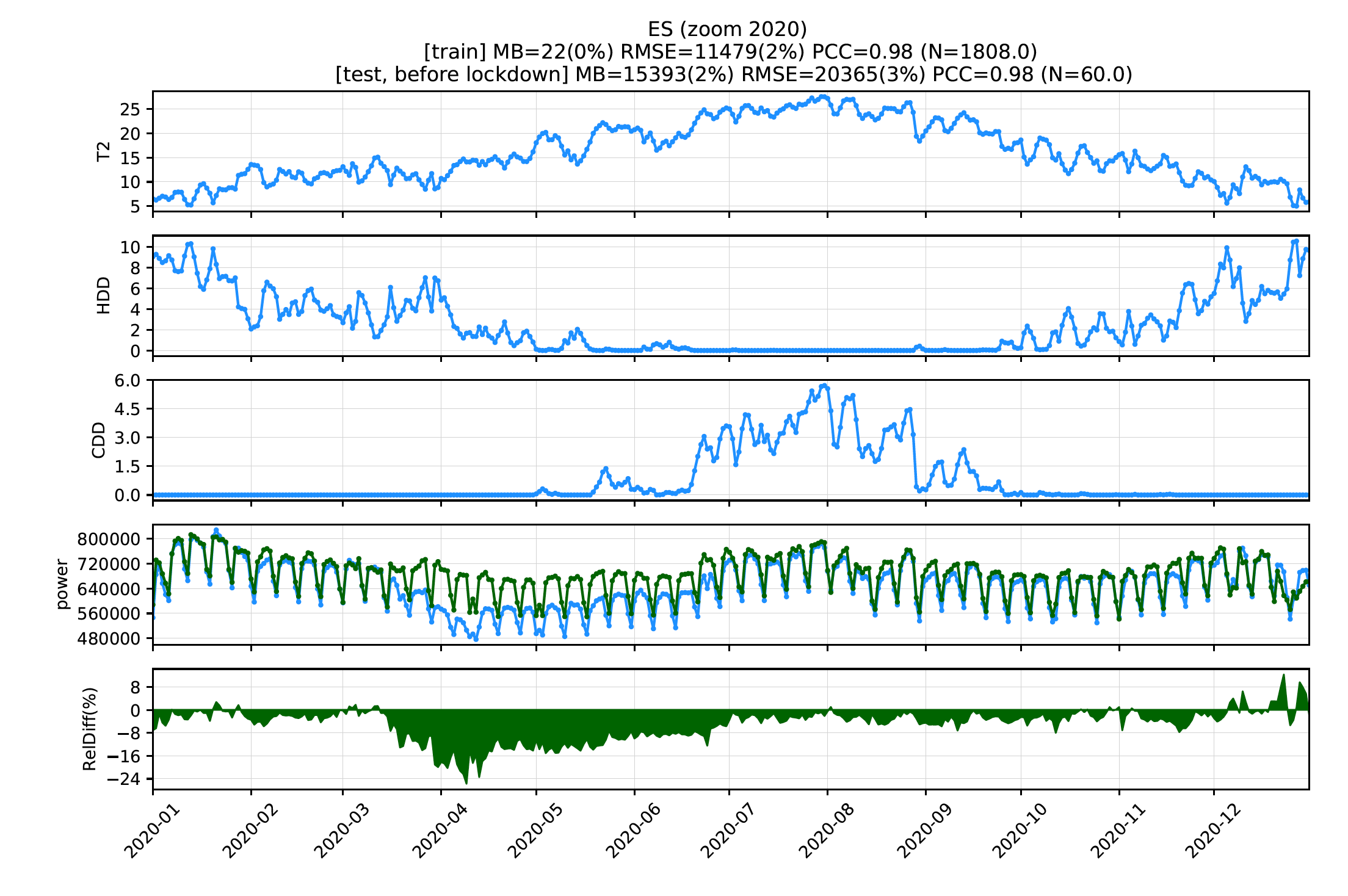 Results: Emission adjustment factors
Pollutant-dependency to consider heterogeneous impact across activities within the same sector
Sea region-dependency to consider heterogeneous impact across ship traffic categories
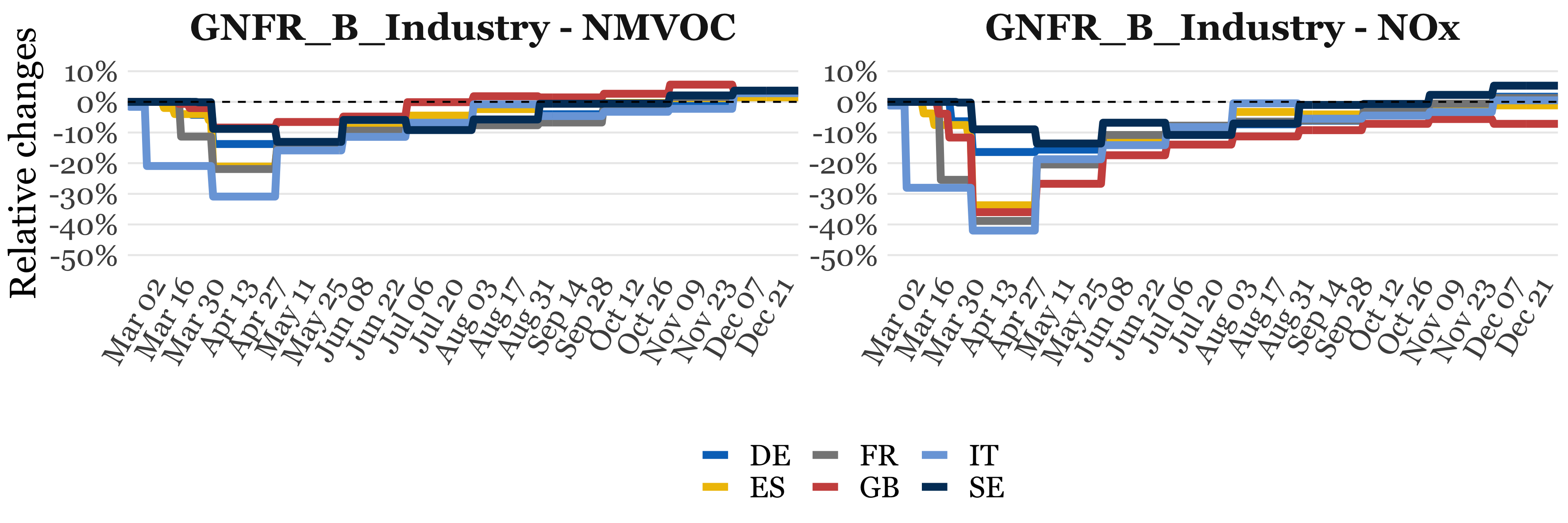 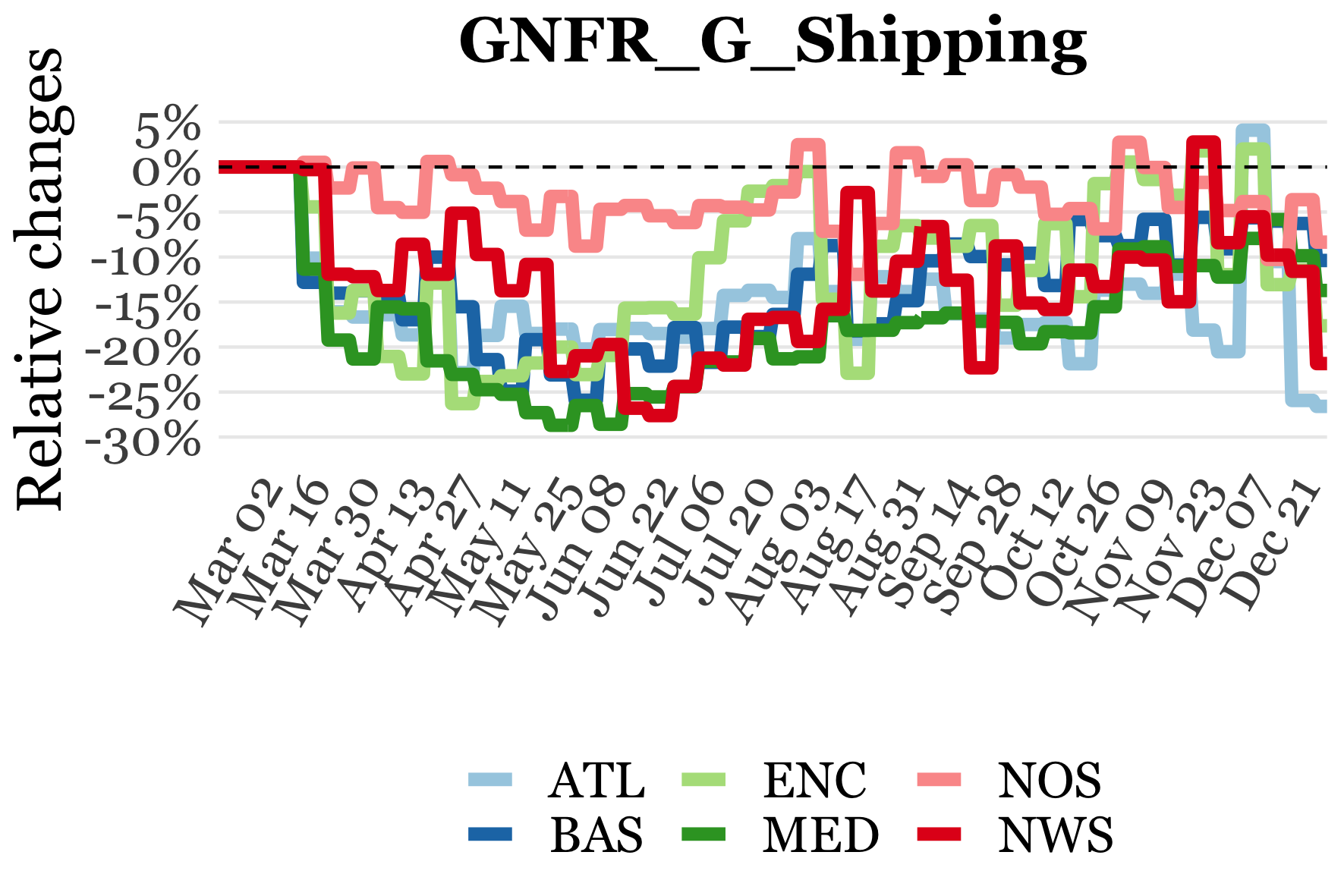 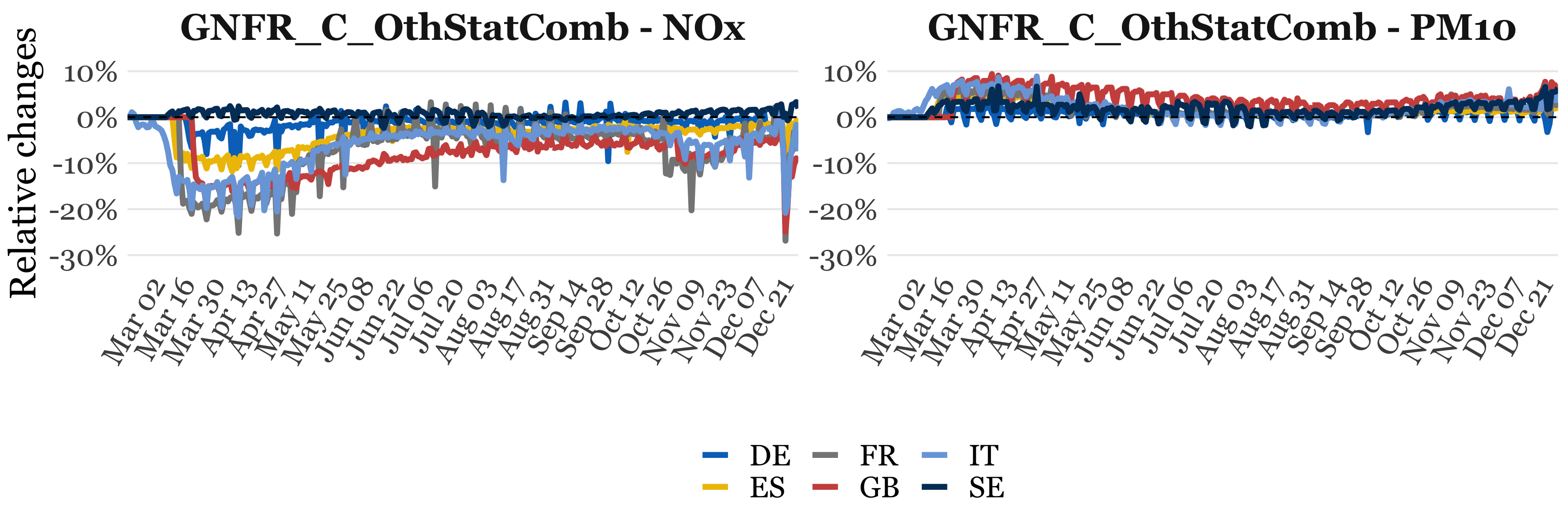 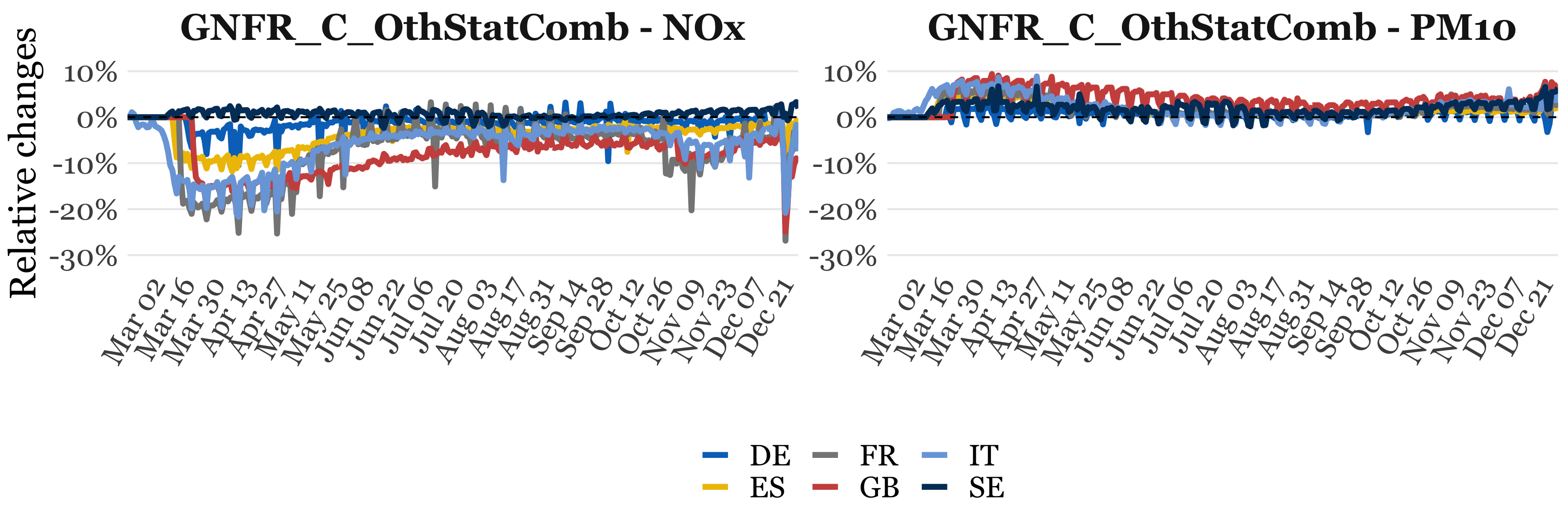 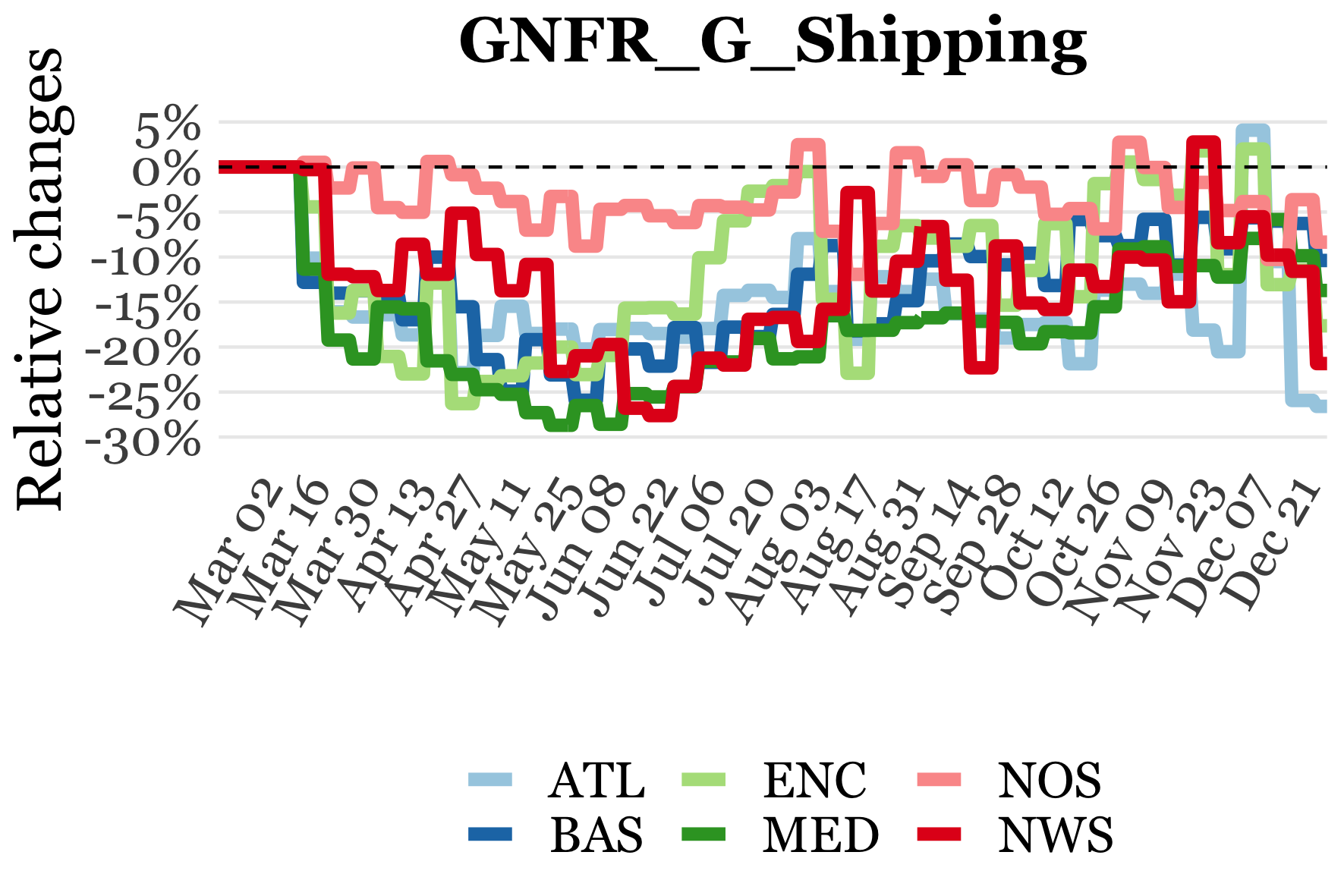 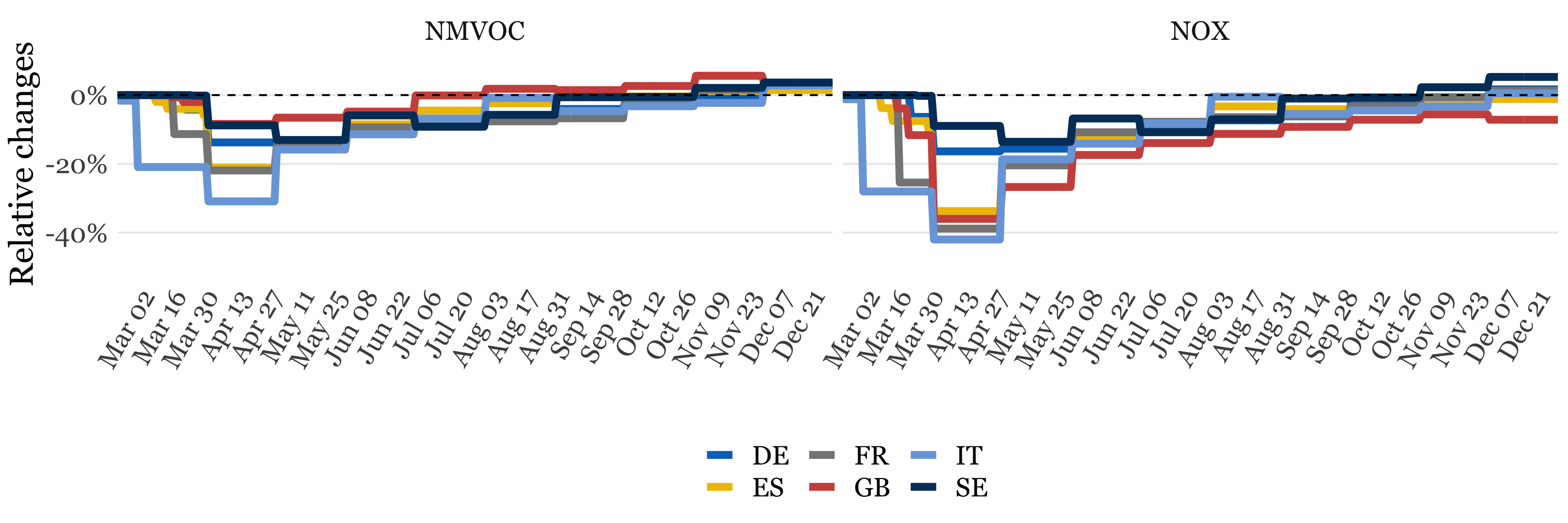 Results: Impact of COVID-19 on emissions
Combination of the adjustment factors with the CAMS-REG 2020 Business-as-Usual (BAU) gridded inventory (developed by TNO):
Extrapolation of CAMS-REG_v5.1 2018 to year 2020 including only the impact of non-COVID-19 factors (e.g. implementation of global sulphur cap, changes in heating degree day)
Resulting spatial and temporal disaggregated emissions to be used as input for AQ modelling (e.g. Eionet Report - ETC/ATNI 2021/16)
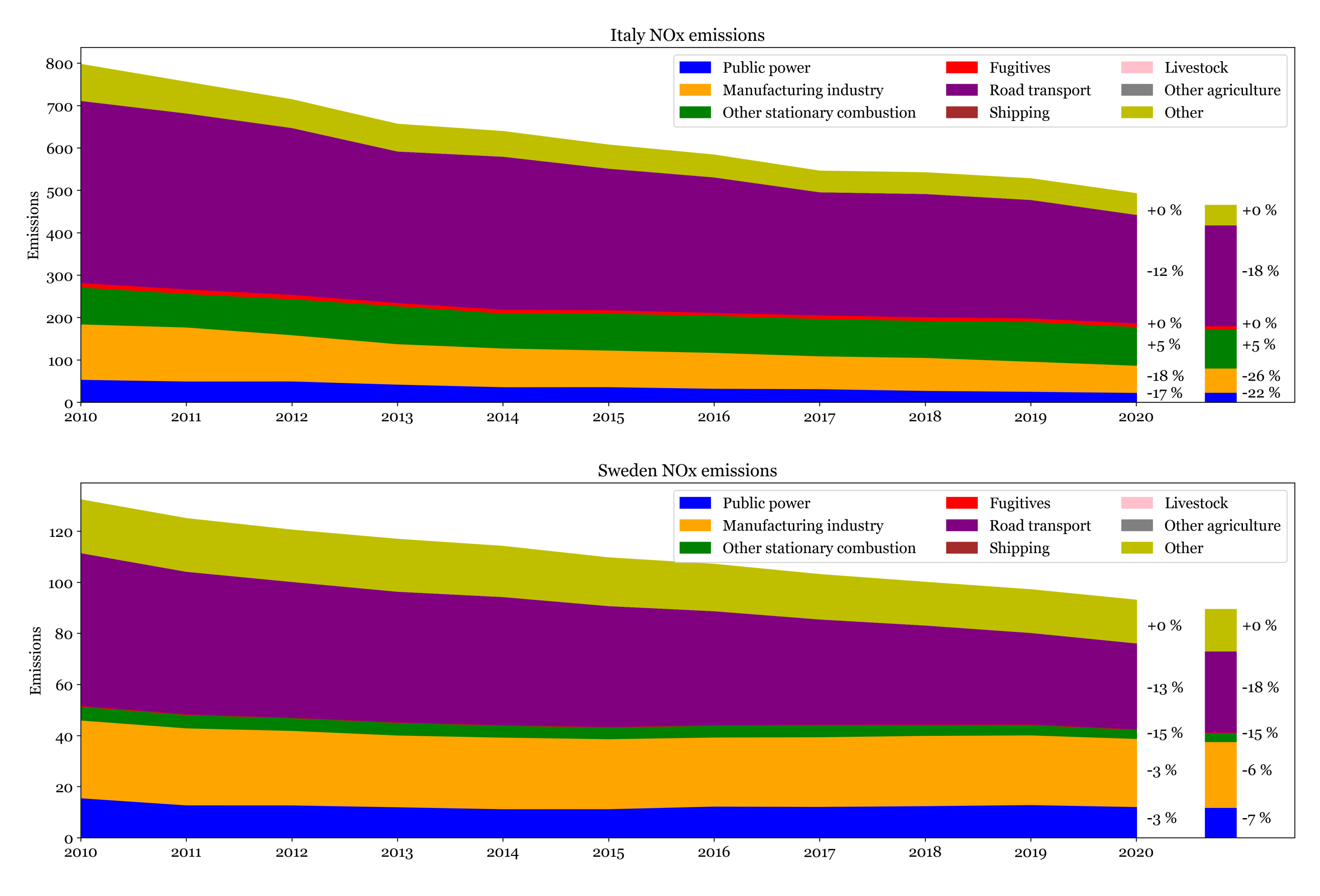 Results: Impact of COVID-19 on emissions
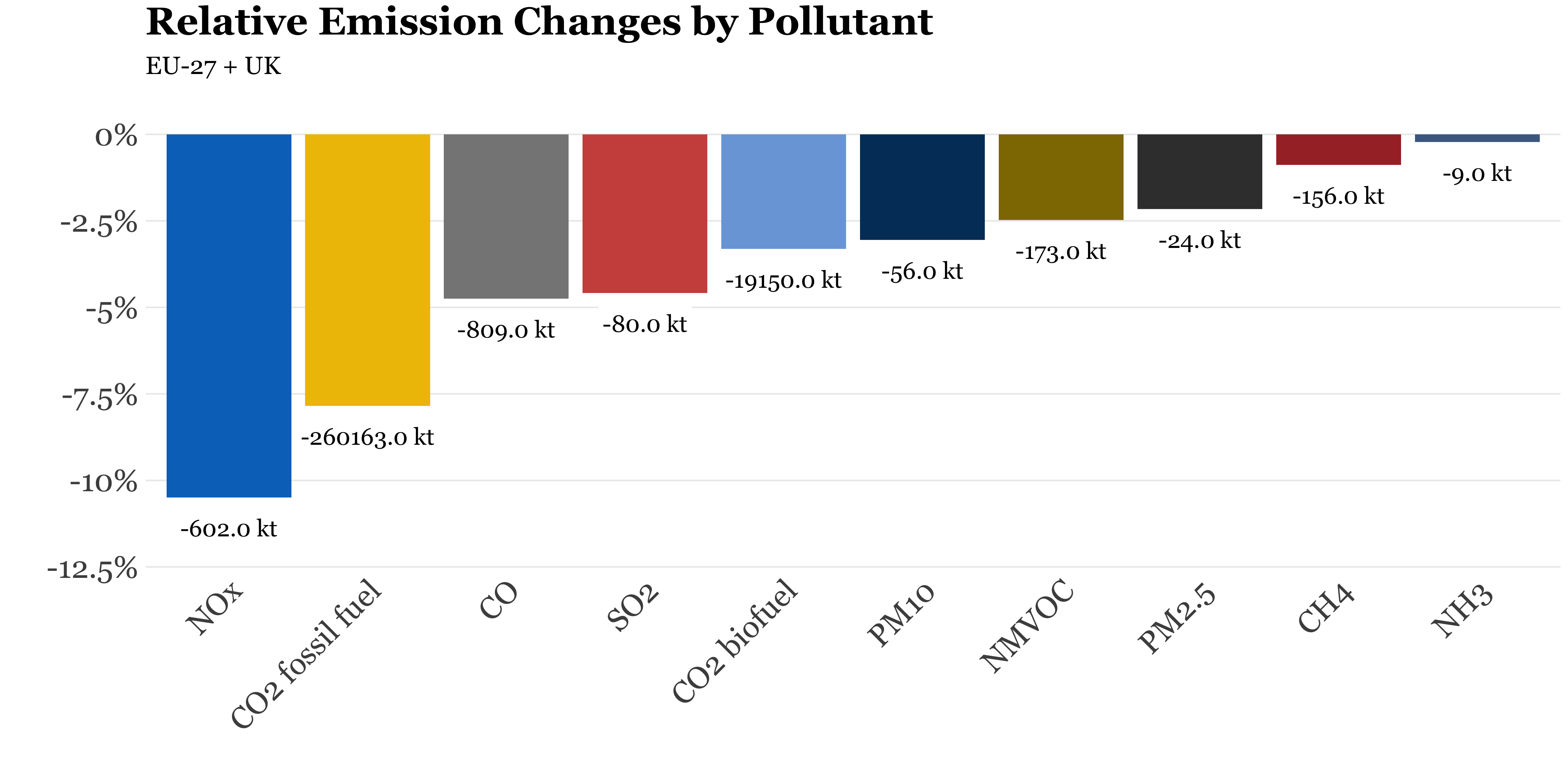 Pollutant breakdown: 
Large contrast between decrease in NOx (-10.5%) and PM10/PM2.5 (-3% and -2.1%).
NH3 and CH4 practically unaffected as they are linked to agricultural activities and waste management
Heterogeneous impact among PM2.5 species: from -5.5% for primary sulphates (SO4) to + 0.8% for organic carbon (OC)
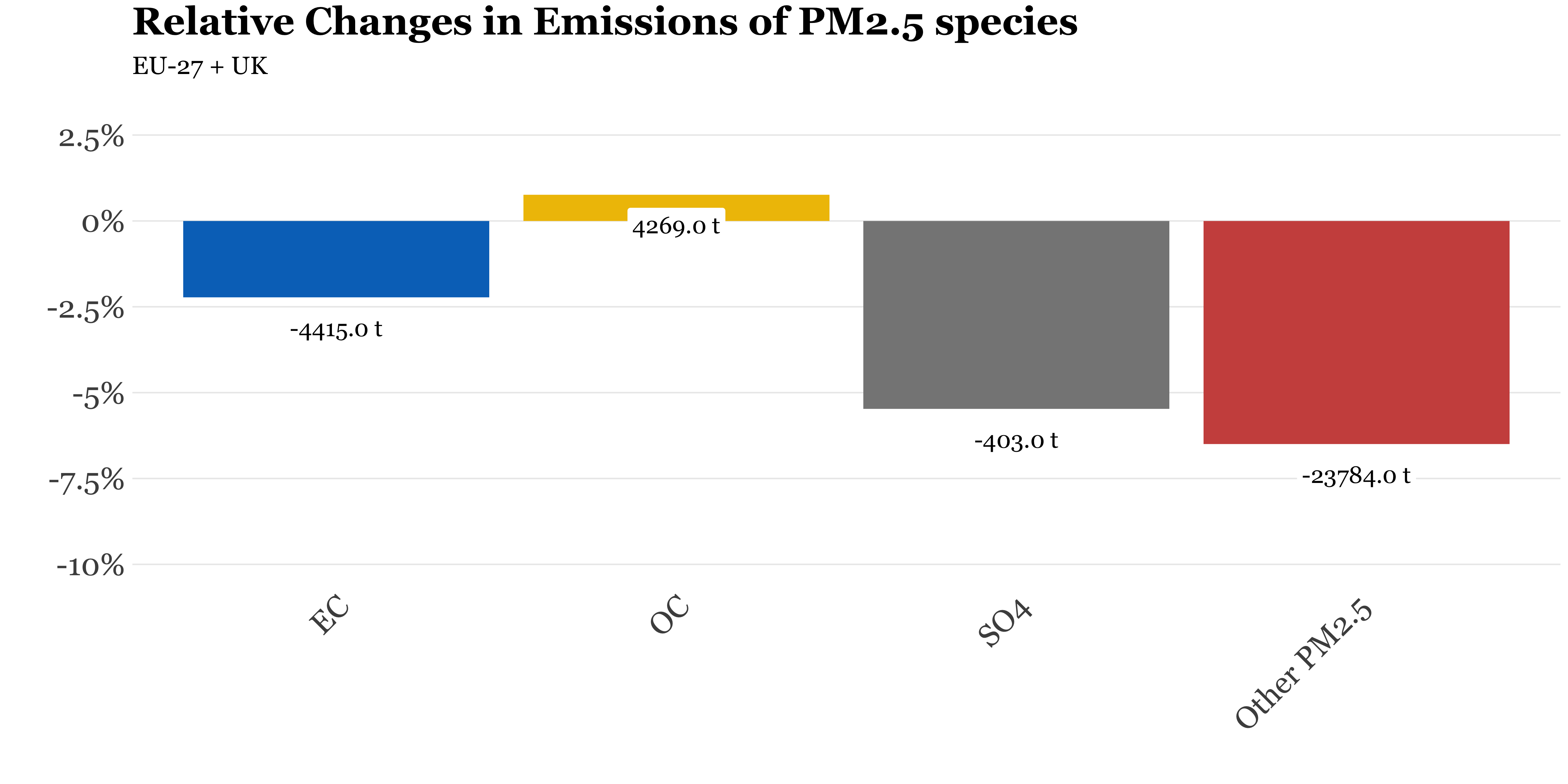 Results: Impact of COVID-19 on emissions
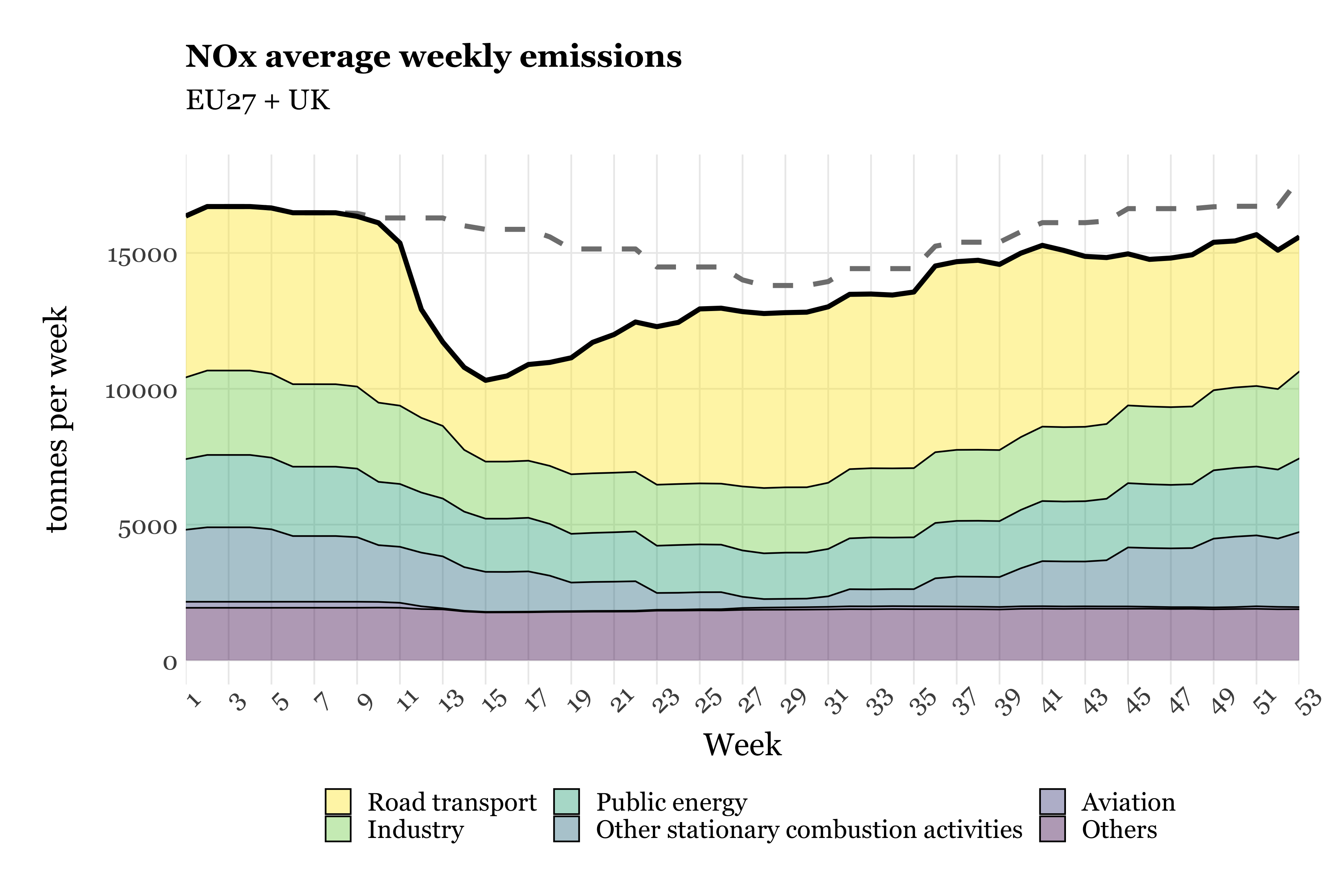 Business-as-usual
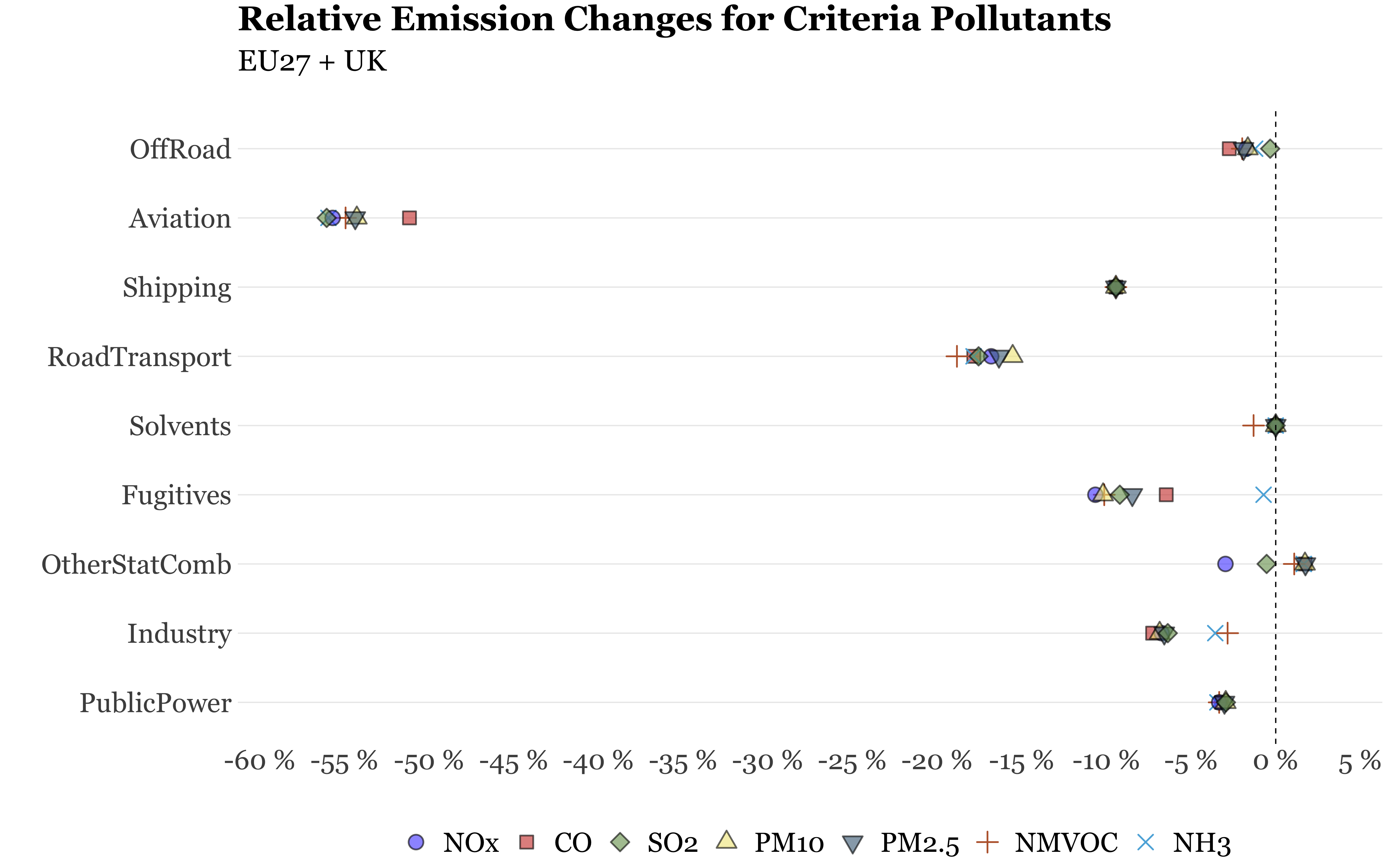 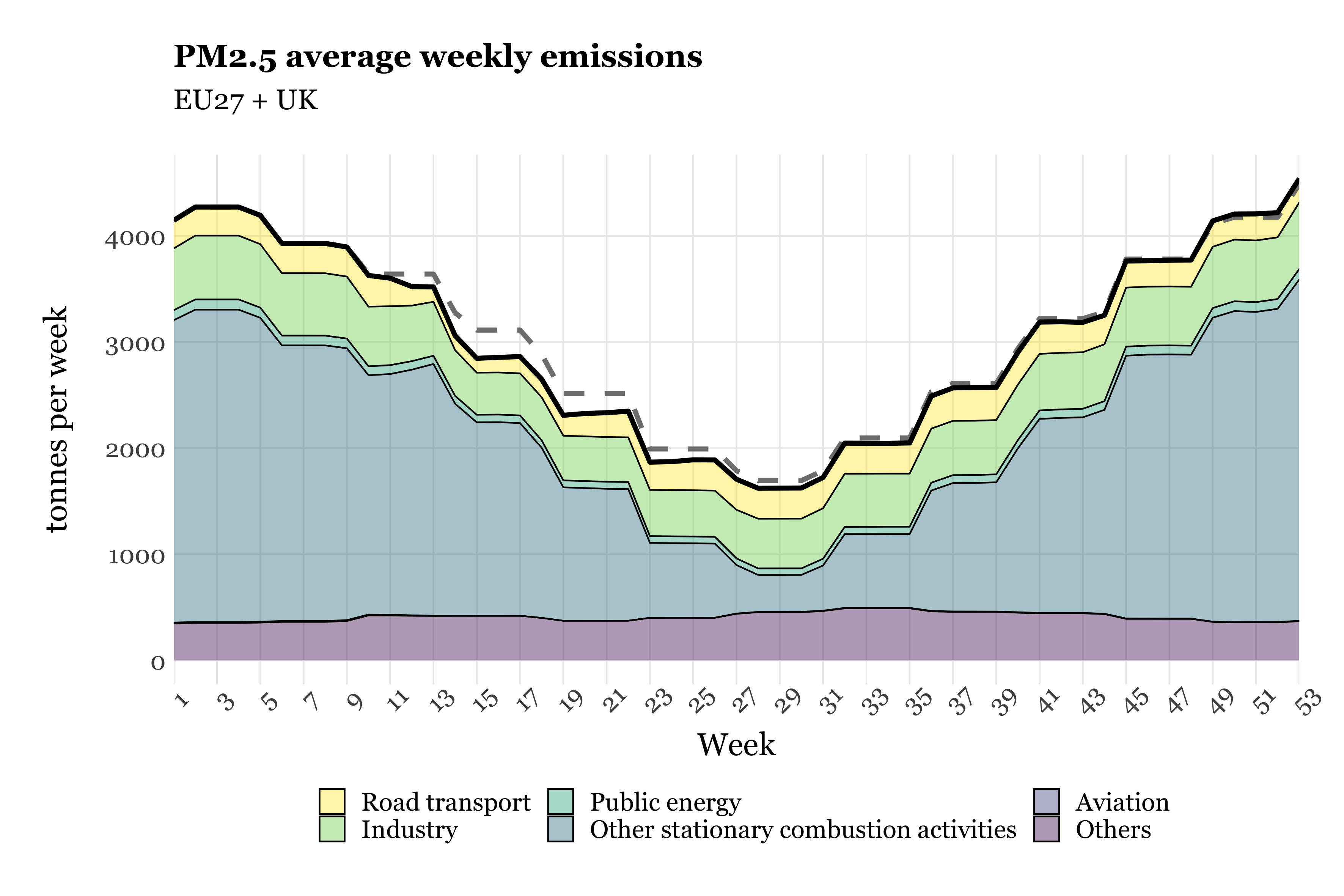 Business-as-usual
Intercomparison of emission changes
Official 2022 version EMEP inventories (2020 versus 2019) – preliminary submissions!
Non-official inventories (2020 versus 2020 BAU)
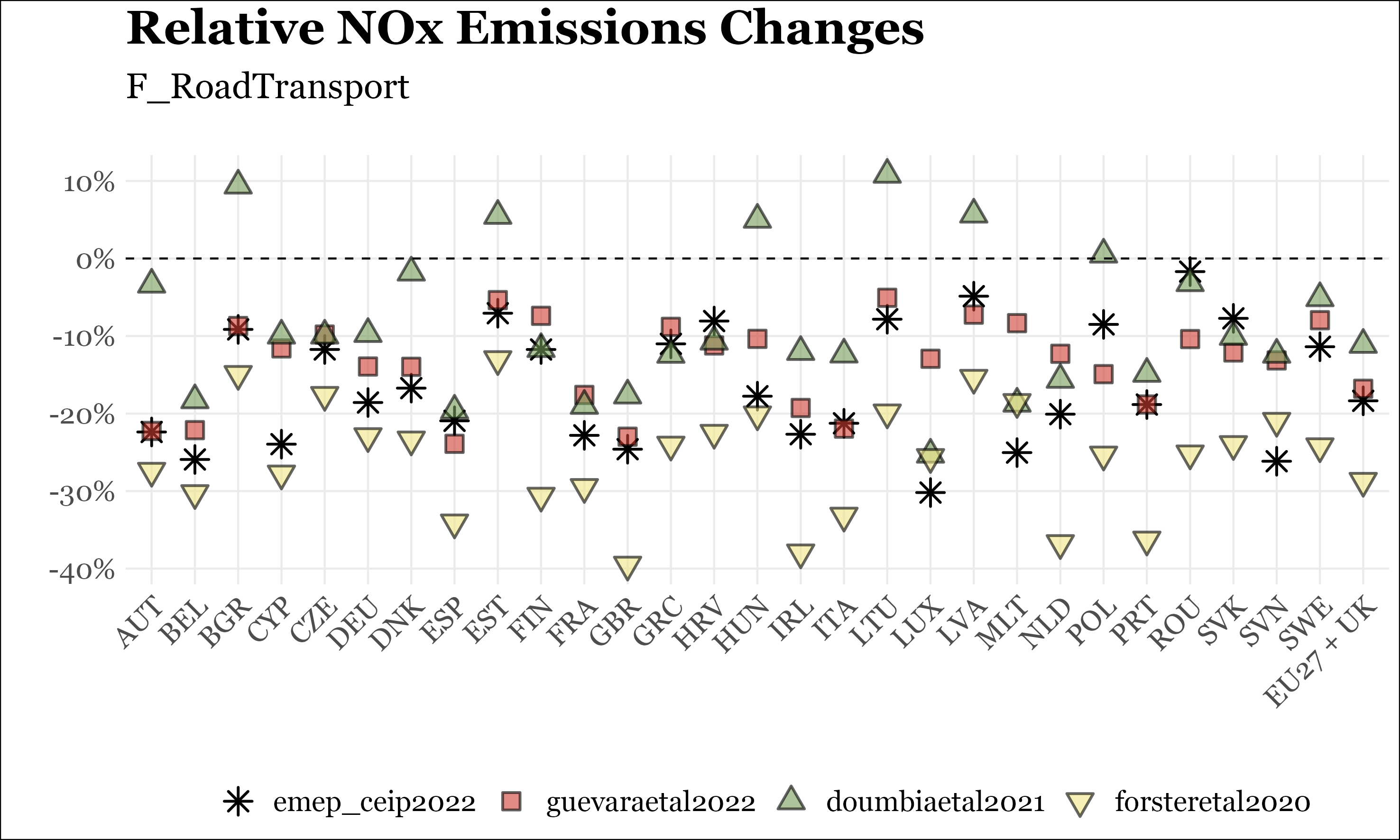 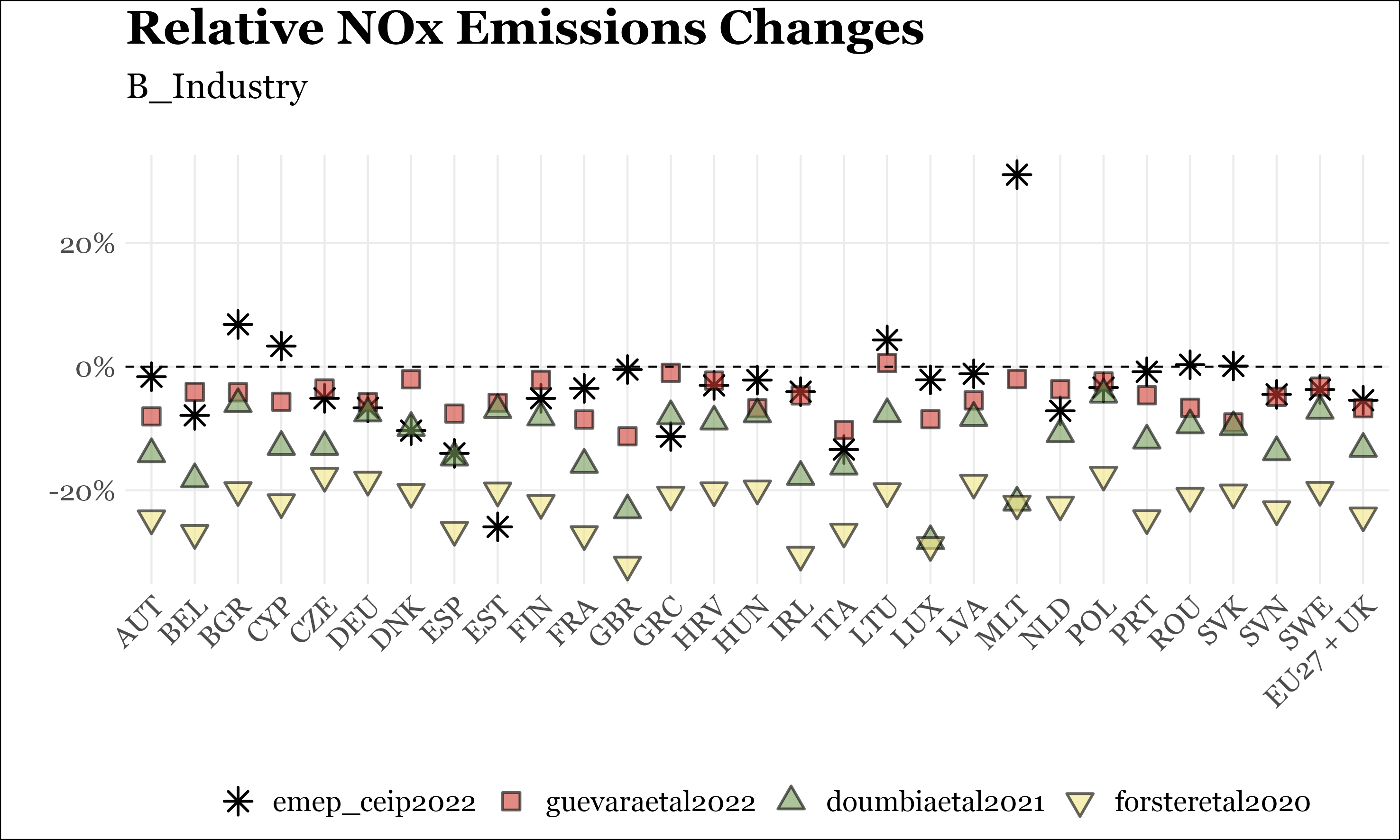 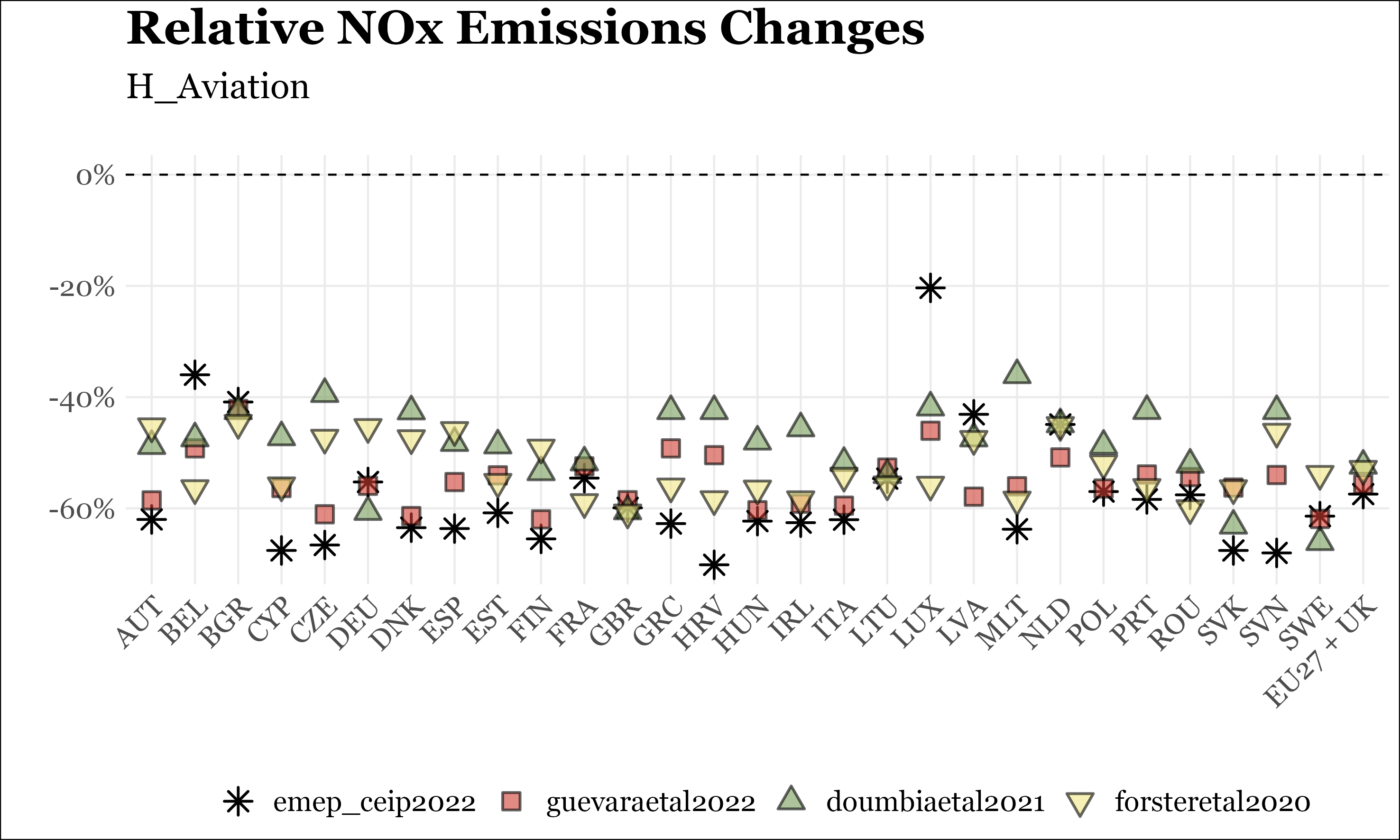 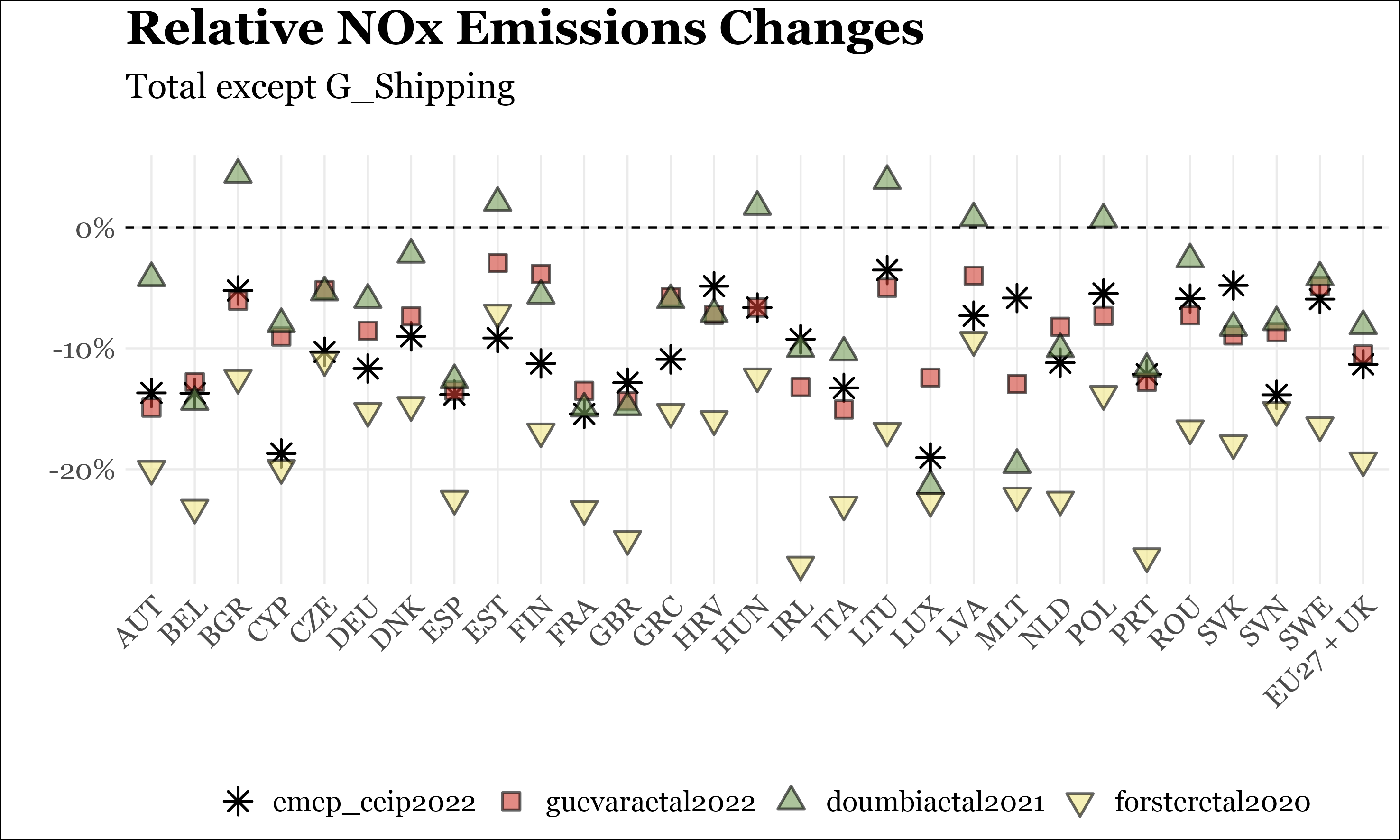 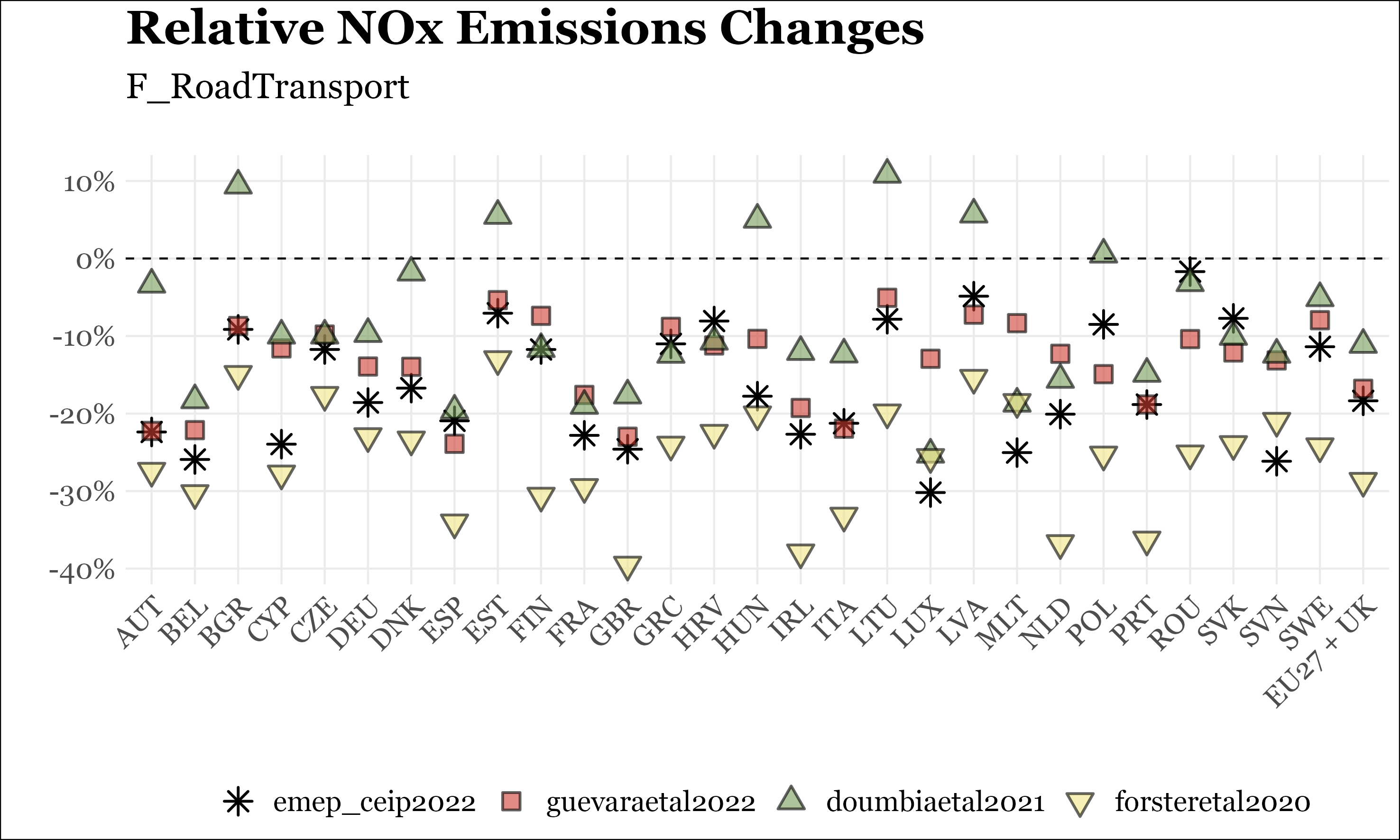 Intercomparison of emission changes
Official 2022 version EMEP inventories (2020 versus 2019) – preliminary submissions!
Non-official inventories (2020 versus 2020 BAU)
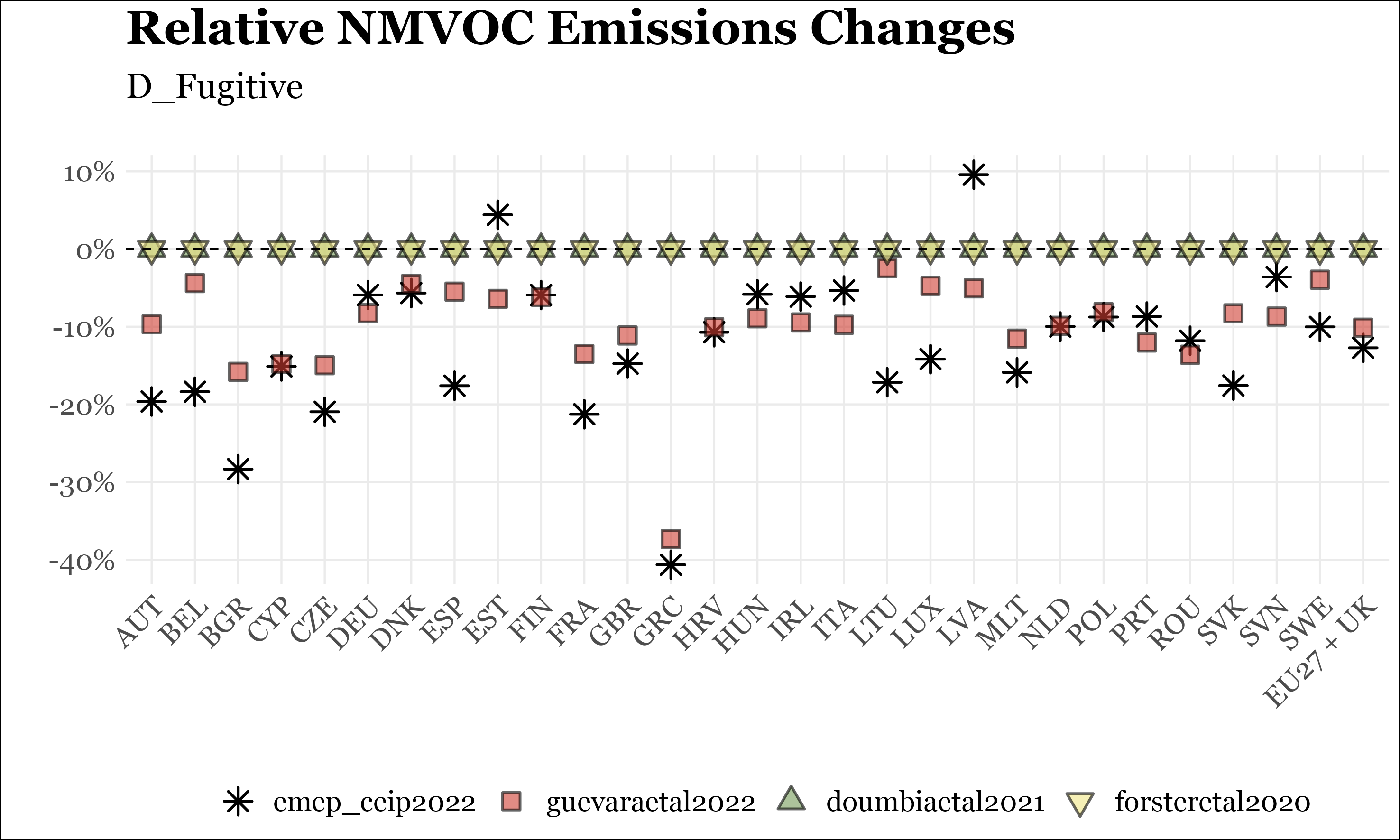 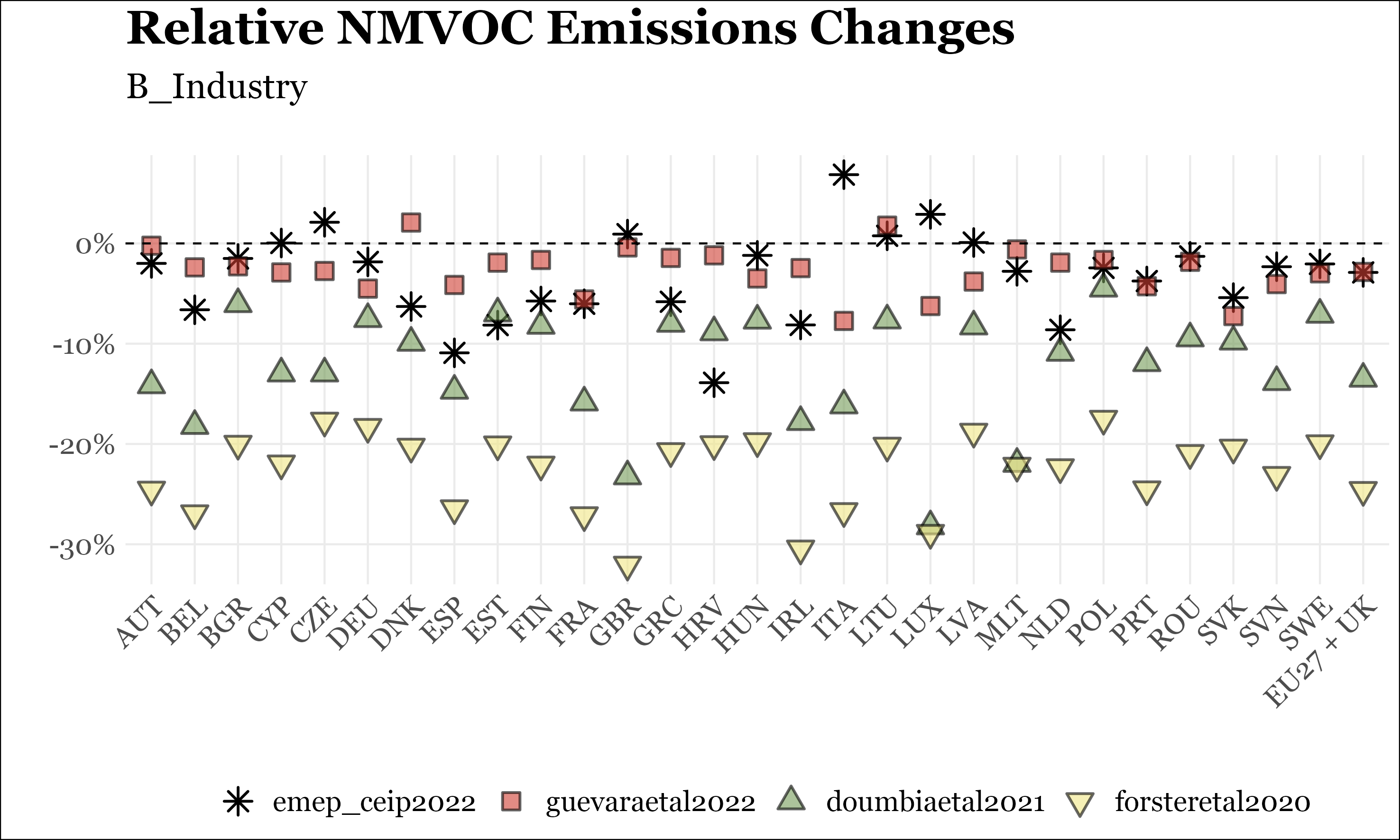 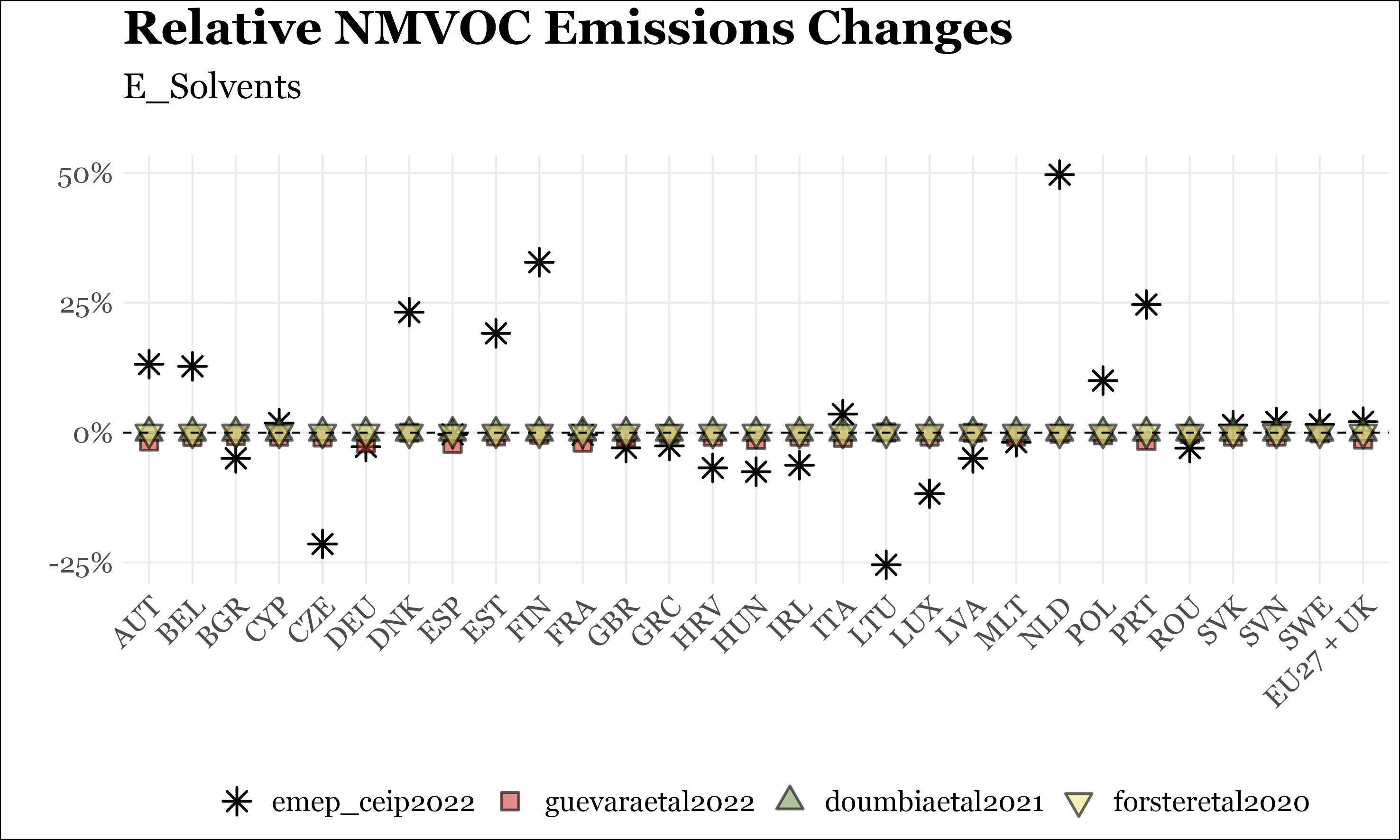 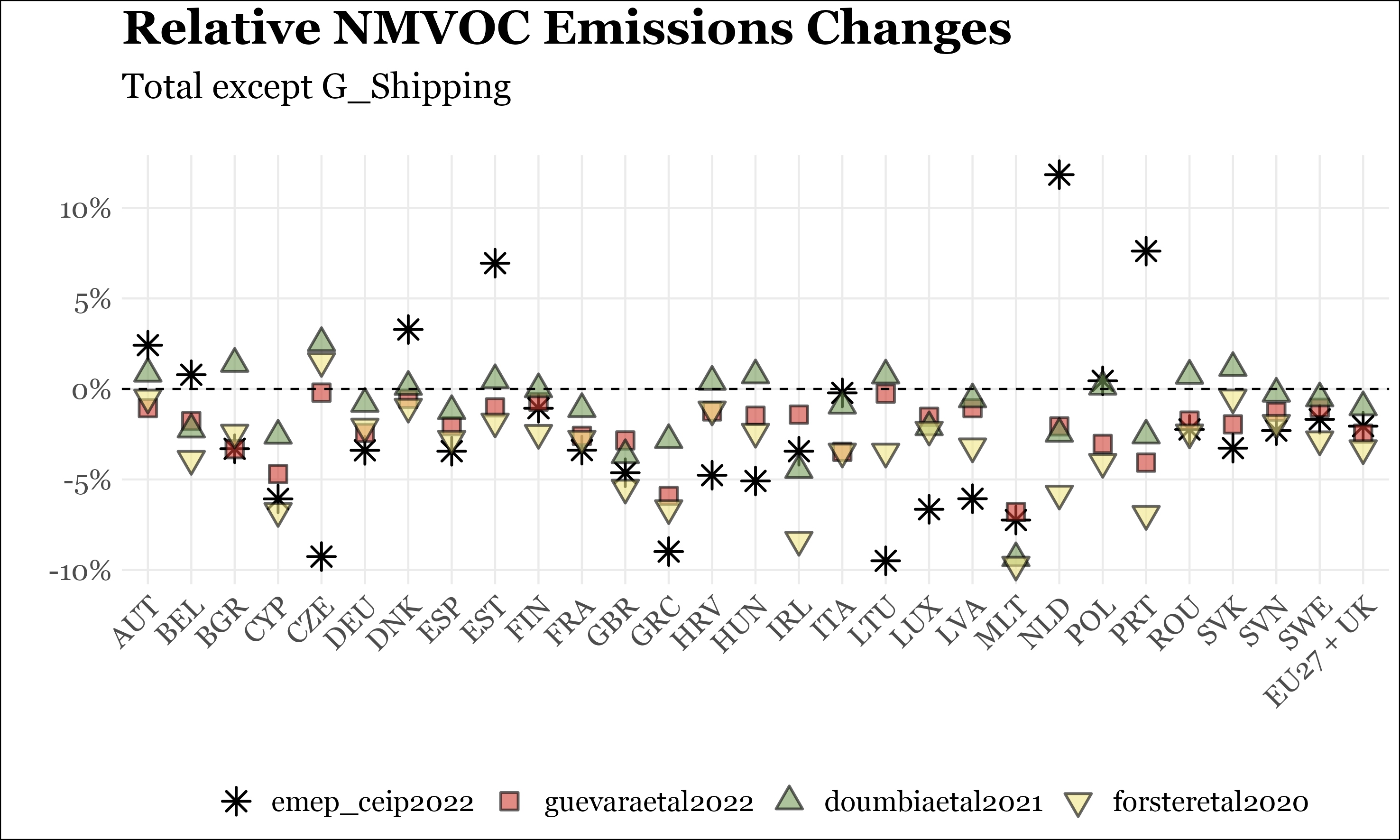 (2D3a - Domestic solvent use)
(+99%)
(+107%)
(+265%)
(-20%)
(-11%)
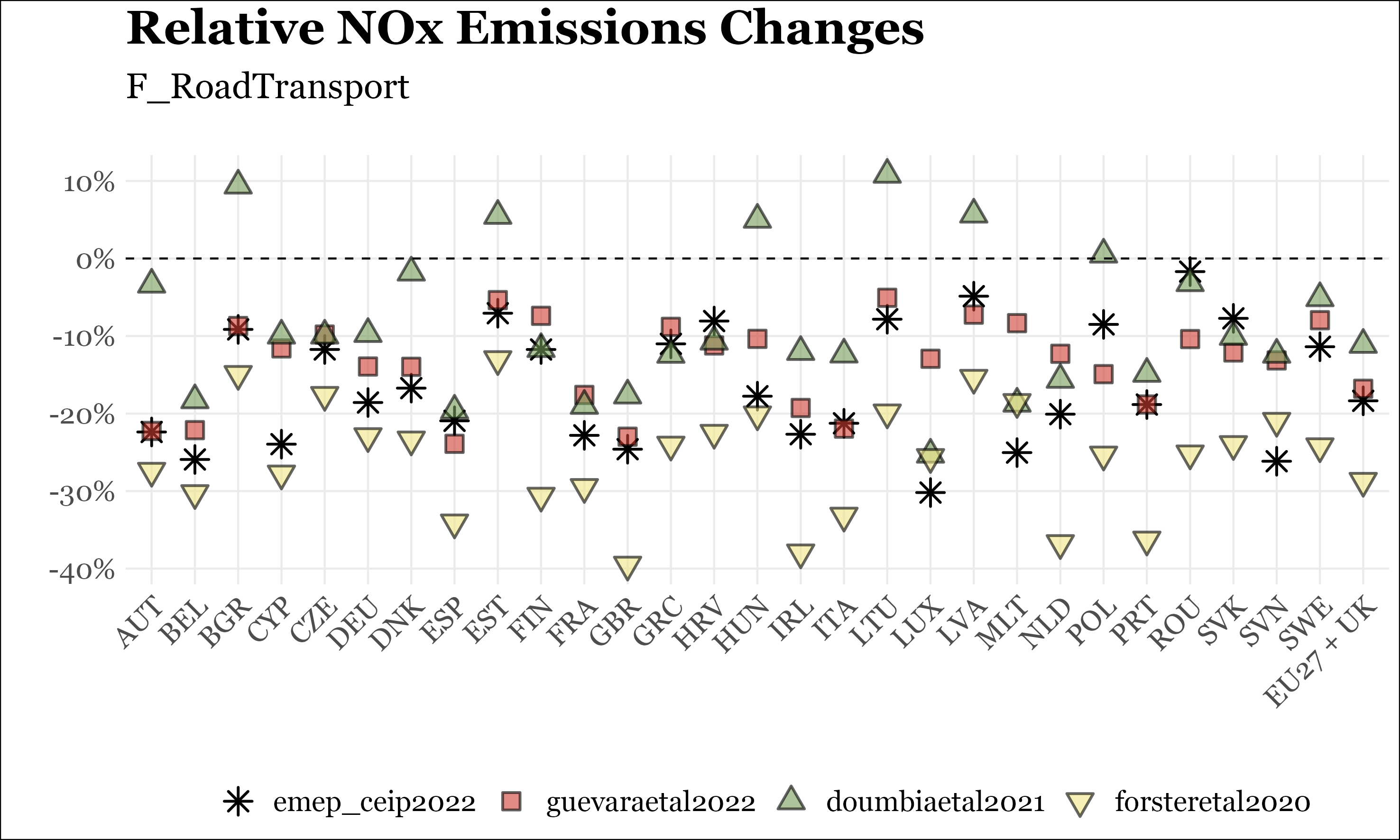 2021 – Is COVID-19 effect over?
PC+LDV activity significantly affected during 1st quarter of 2021
Negligible impact on HDV activity (increase when compared to 2019)
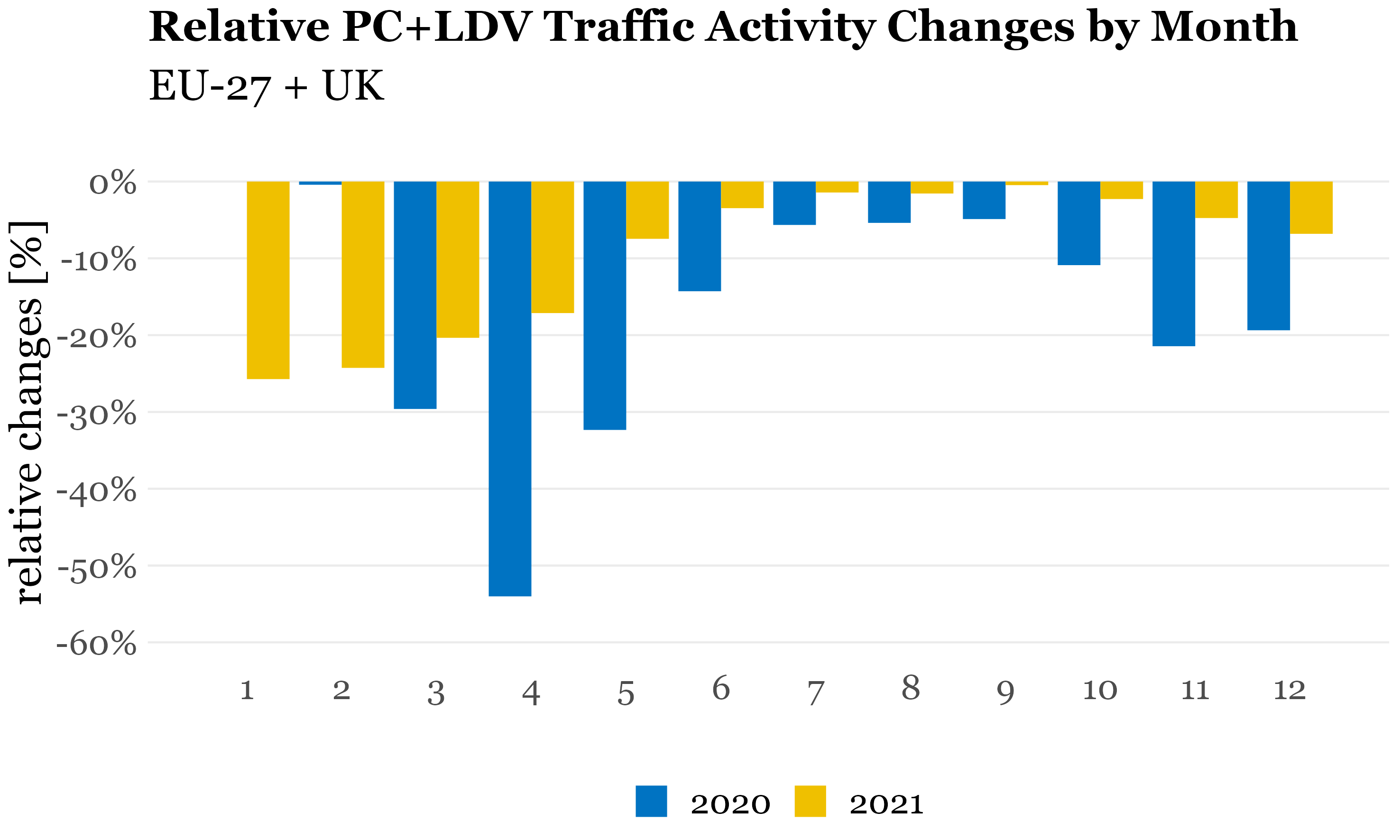 2021 daily adjustment factors for PC+LDV 2021 (EU-27+UK)
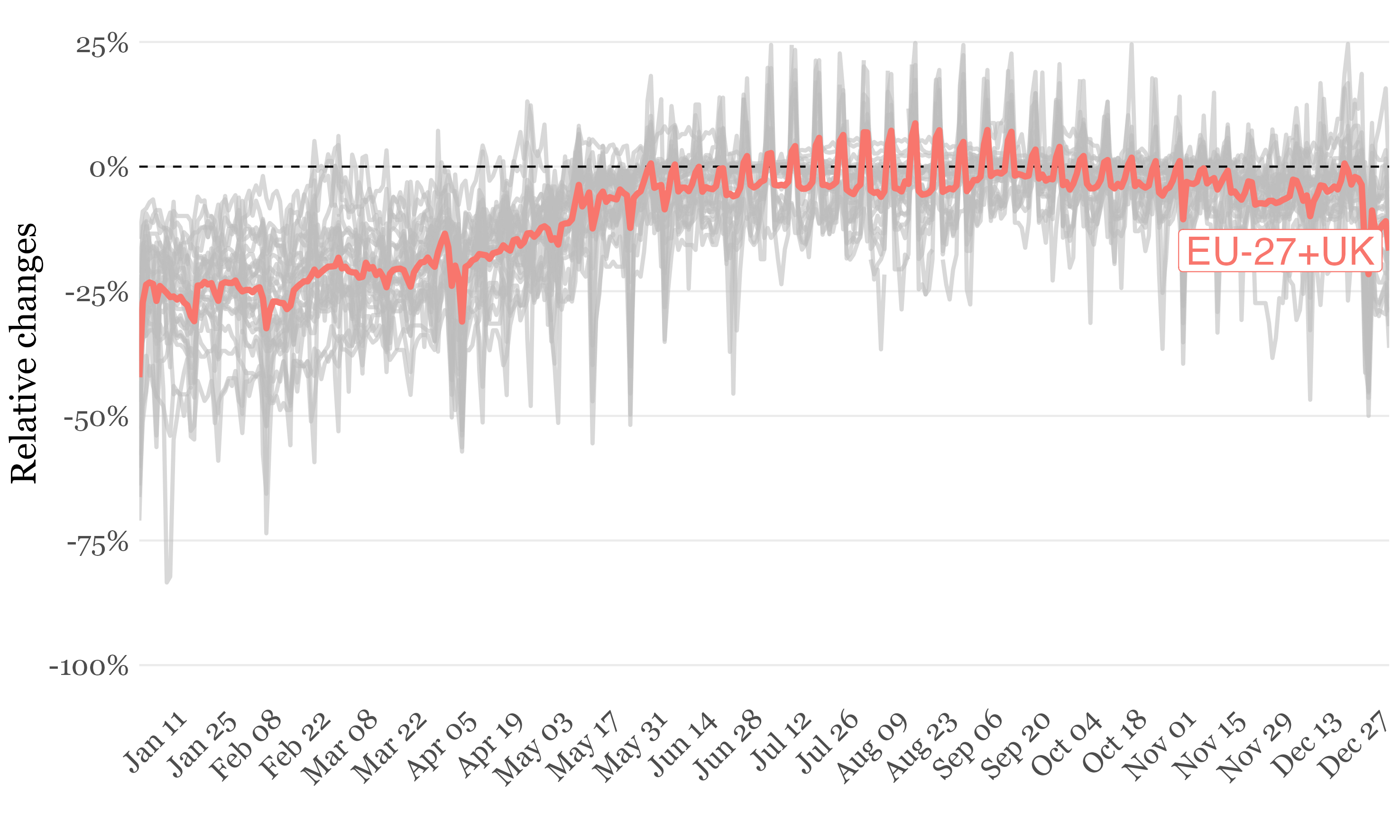 Annual mean: -16.5%
Annual mean: -9.6%
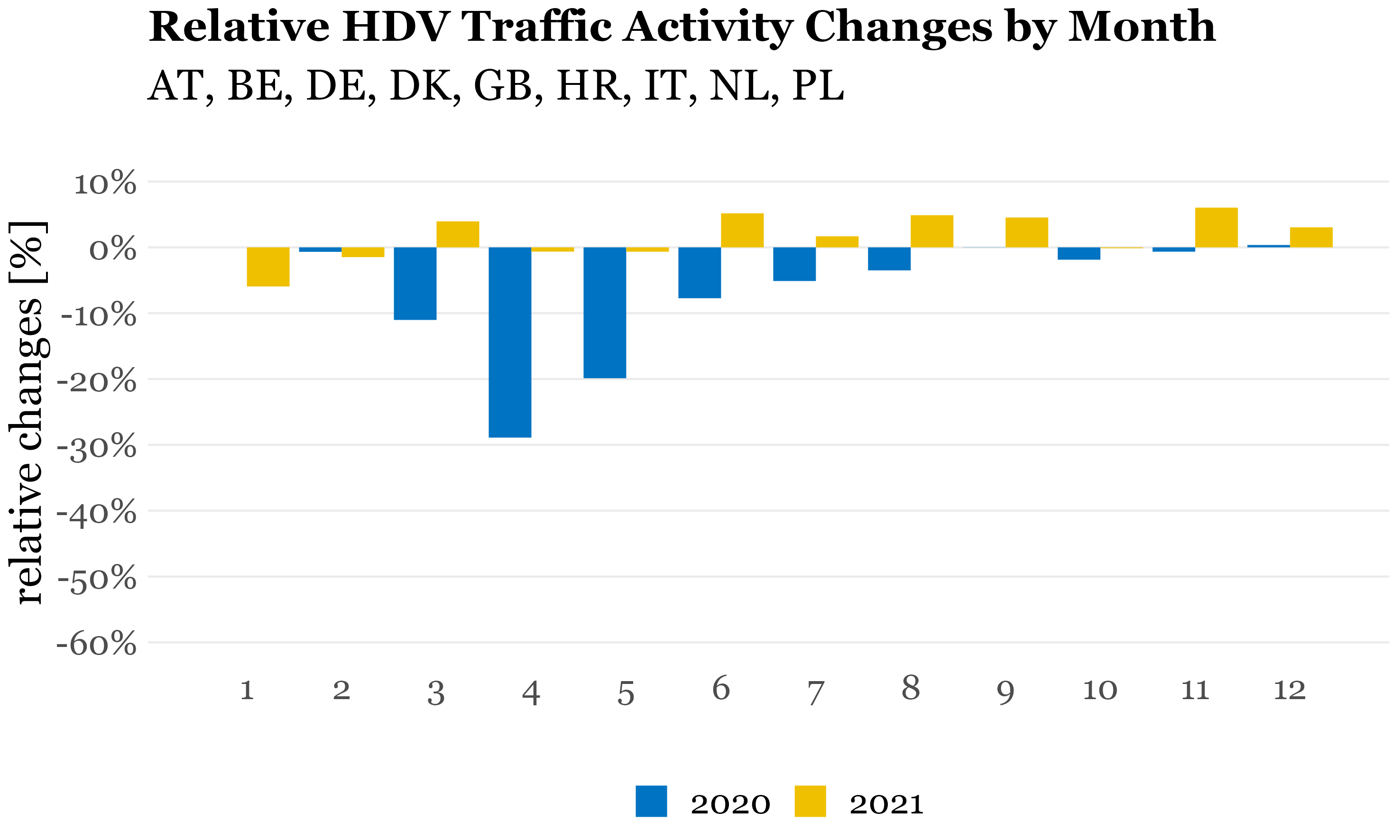 (grey lines represent individual EU countries)
Annual mean: -6.6%
Annual mean: +1.7%
Take home messages
New CAMS emission products to help quantifying the impact of COVID-19 lockdown policies:
CAMS COVID-19 Adjustment Factors: https://doi.org/10.24380/eptm-kn40 
AMS-REG_v5.1 BAU 2020 gridded emissions: https://doi.org/10.24380/k966-3957 
Description of both datasets and results: Guevara et al. (2022, ESSD, in press)
Key findings of the comparison between BAU and COVID-19 2020 scenarios:
Heterogeneous impact across species: in NOx (-10.5%) and PM2.5 (-2.1%) emissions
Drops during 2nd round of lockdown were >50% lower than 1st round of lockdowns
Preliminary results of intercomparisons suggest CAMS COVID-19 adjustment factors well aligned with changes reported by official inventories 
2021: mobility restrictions still affecting road transport emissions, specially during 1st quarter of the year (to be considered when running AQ simulations)